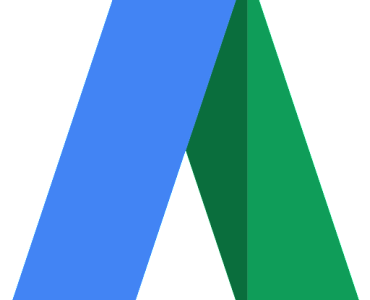 Оптимизация поисковой рекламной кампании
в Google AdWords
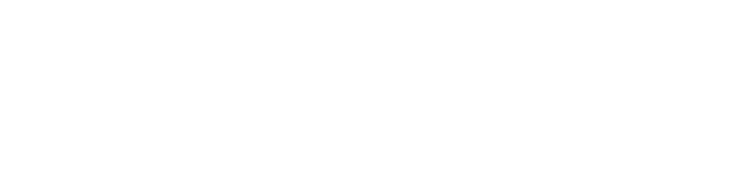 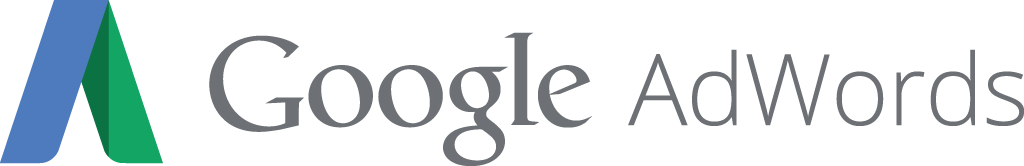 Работа с поисковыми запросами;
Критерии отслеживания эффективности;
Оптимизация расходов. Работа с Ценой за клик;
Оптимизация кампании по регионам;
Оптимизация работы кампании по часам;
Кампания поискового ремаркетинга как дополнительное средство оптимизации рекламной кампании;
Оптимизация бюджета кампании;
Ответы вопросы.
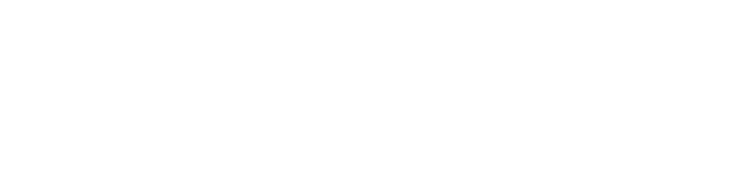 Оптимизация поисковой рекламной кампании
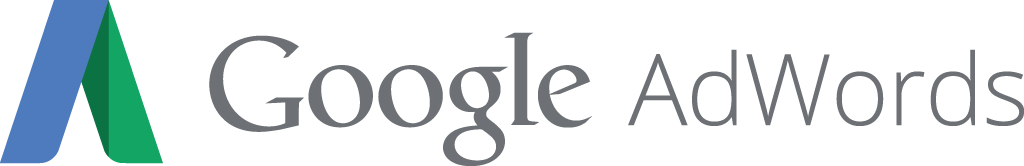 Соотношение целевых и нецелевых запросов
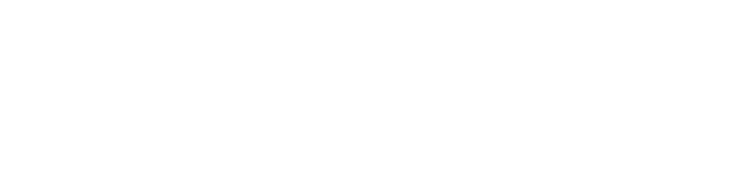 Оптимизация поисковой рекламной кампании
Работа с поисковыми запросами
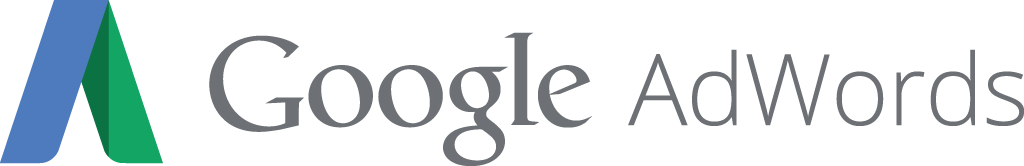 Вкладка «Поисковые запросы»
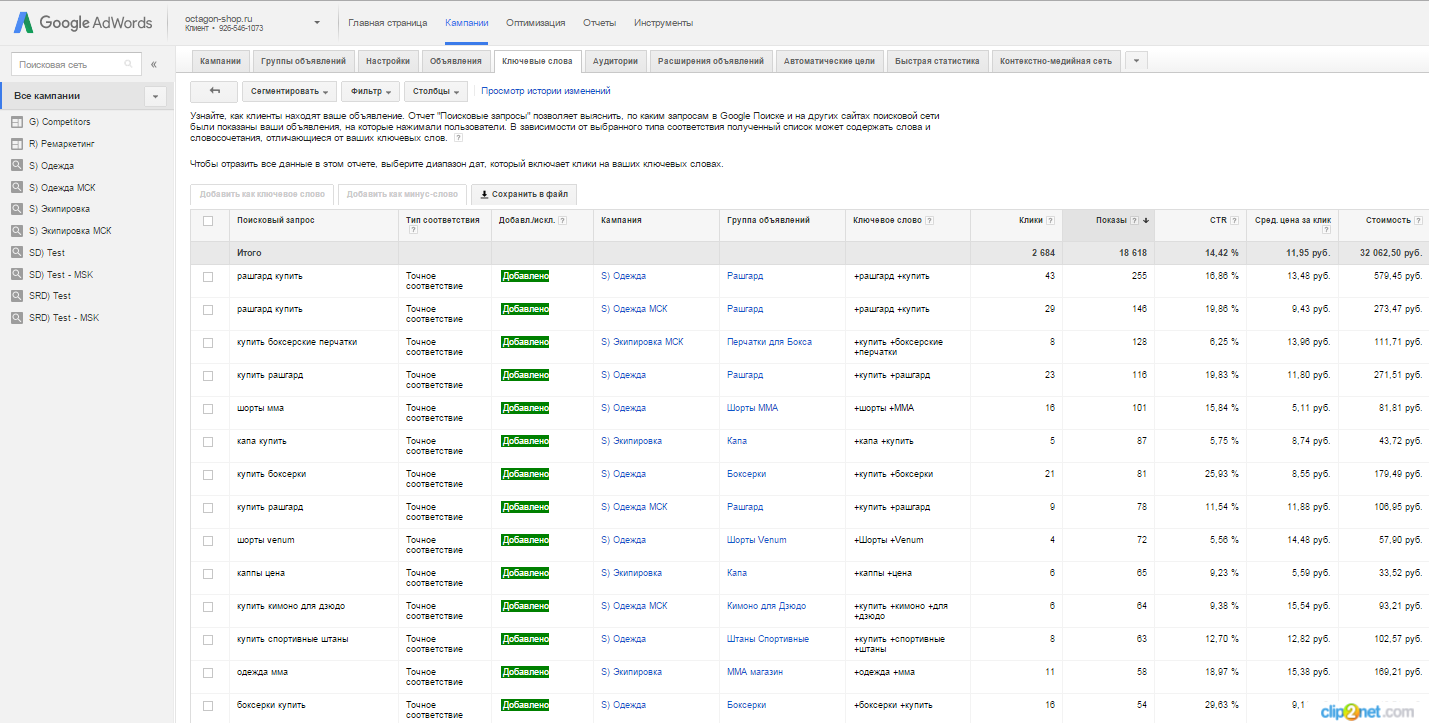 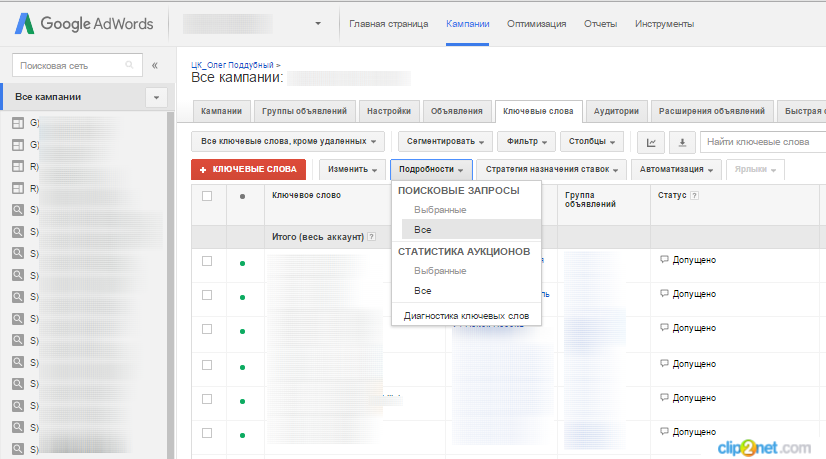 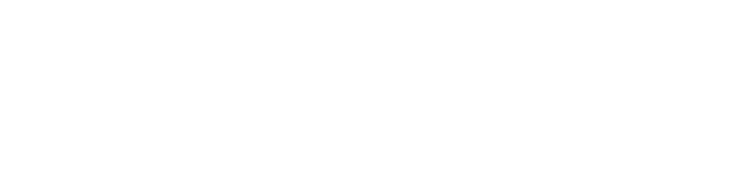 Оптимизация поисковой рекламной кампании
Работа с поисковыми запросами
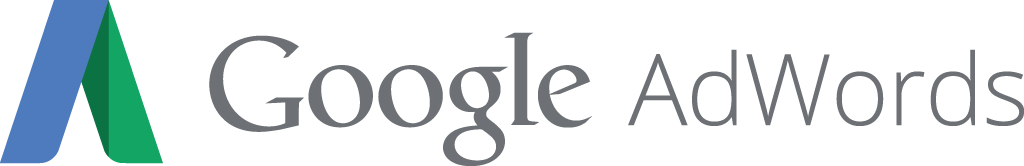 Добавление новых минус слов
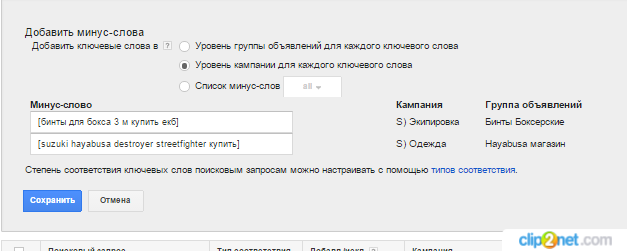 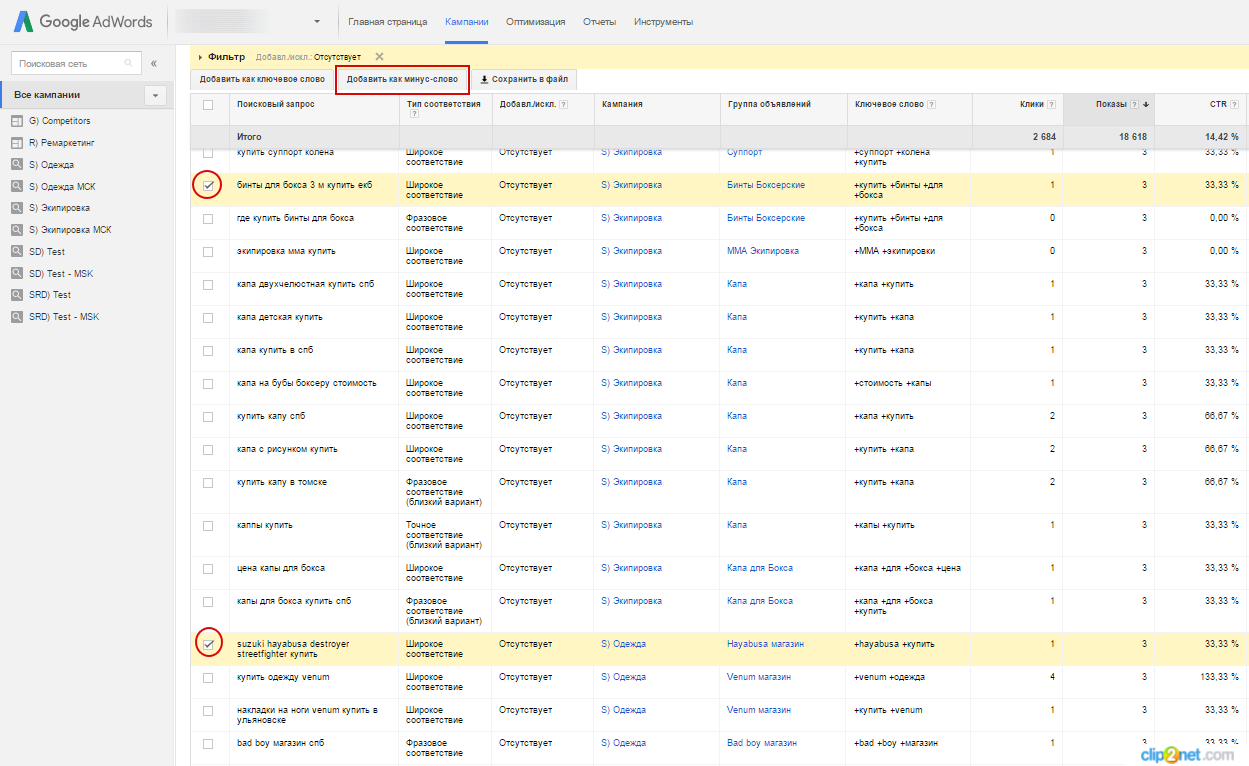 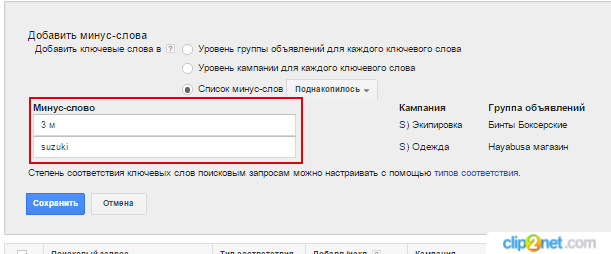 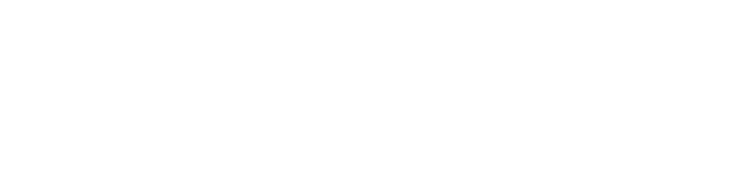 Оптимизация поисковой рекламной кампании
Работа с поисковыми запросами
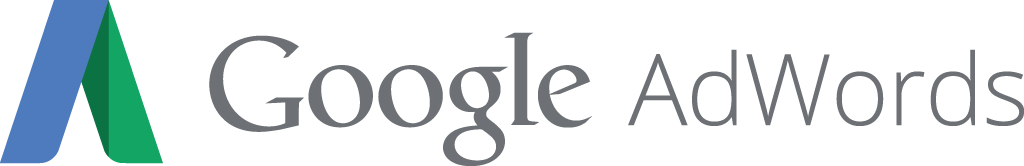 Почему нужно искать новые ключевые слова вширь
Зависимость охвата от цены за клик
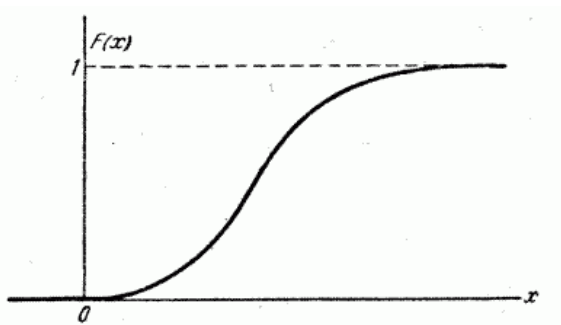 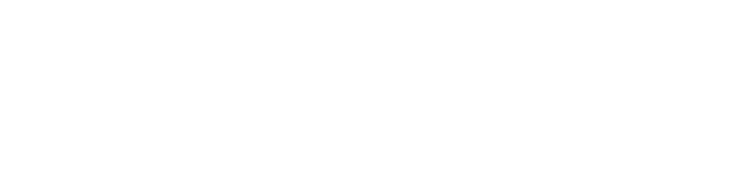 Оптимизация поисковой рекламной кампании
Работа с поисковыми запросами
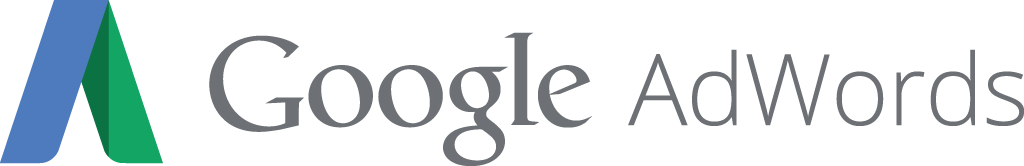 Пути расширения списка ключевых слов
С Вашего сайта;
Подсказка «Оптимизация» в аккаунте AdWords; 
Использовать Планировщика ключевых слов AdWords;
Использовать Яндекс Wordstat - wordstat.yandex.ru
Повторно прогнать полученные результаты через Планировщик ключевых слов AdWords
Использовать специальное ПО по подбору ключевых слов (Пример: Key Collector, SEMrush, Prodvigator)
Использовать базы ключевых слов(Пример: Базы ключевых слов Пастухова)
Поисковые подсказки в строке поиска Google
Отчет "Поисковые запросы" в AdWords
Google Analytics из поисковых запросов по кампаниям AdWords
Google Analytics из поисковых запросов (Нужно зарегистрировать на сайт Google Webmaster Tools)
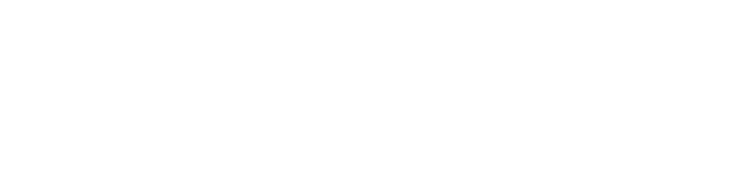 Оптимизация поисковой рекламной кампании
Работа с поисковыми запросами
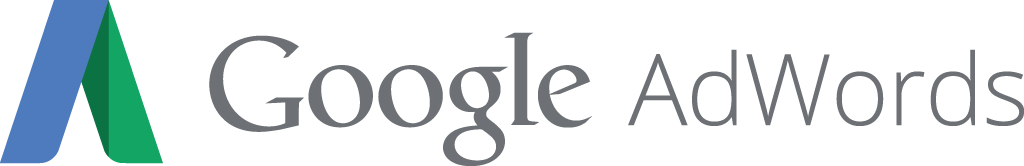 Подсказка «Оптимизация»
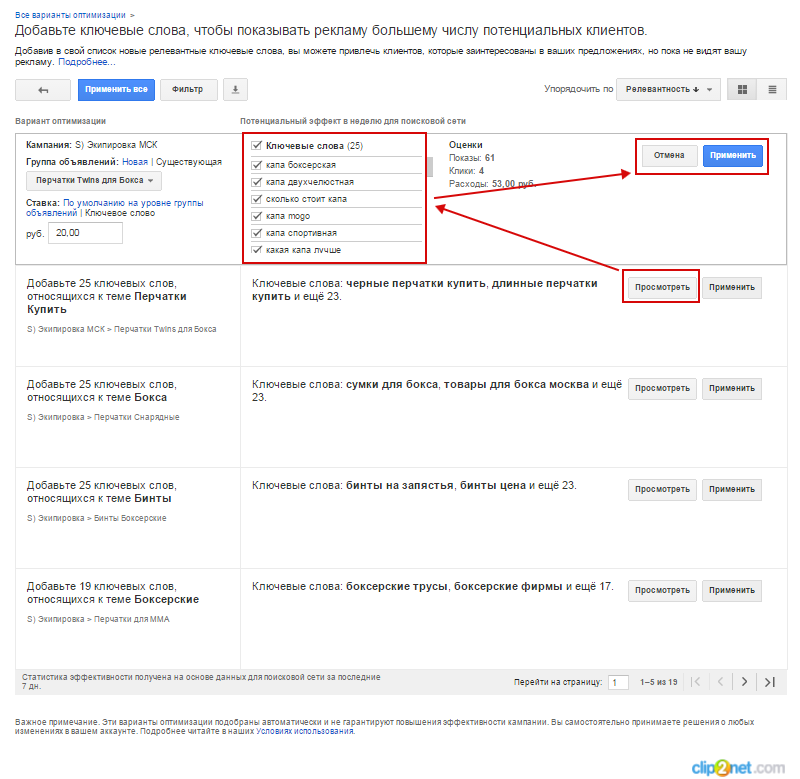 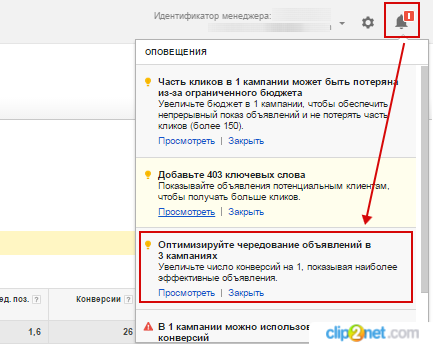 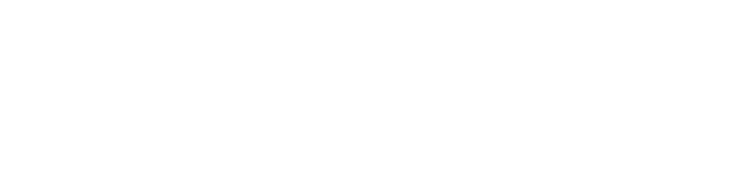 Оптимизация поисковой рекламной кампании
Работа с поисковыми запросами
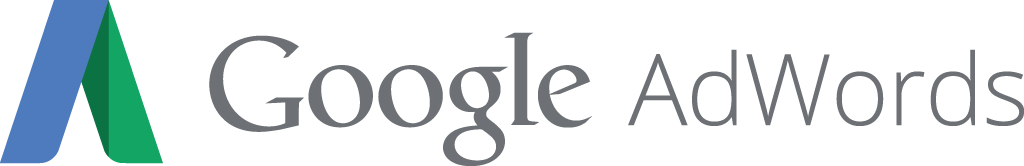 Поисковые подсказки Google
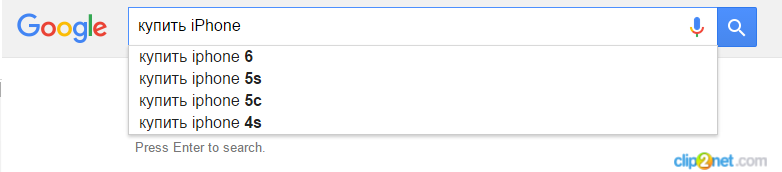 Подсказка в Поисковой строке
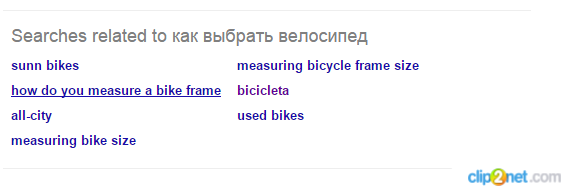 Подсказка под результатами поиска
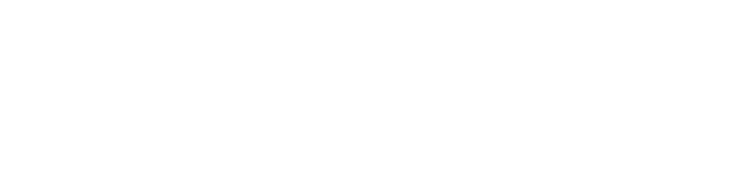 Оптимизация поисковой рекламной кампании
Работа с поисковыми запросами
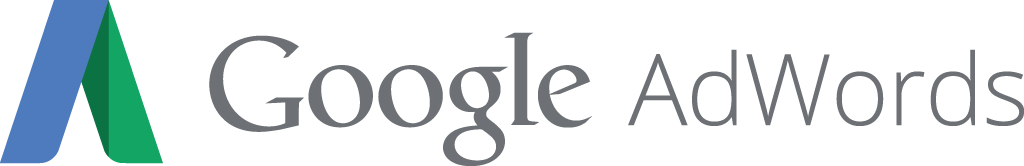 Цели рекламной кампании по системе SMART
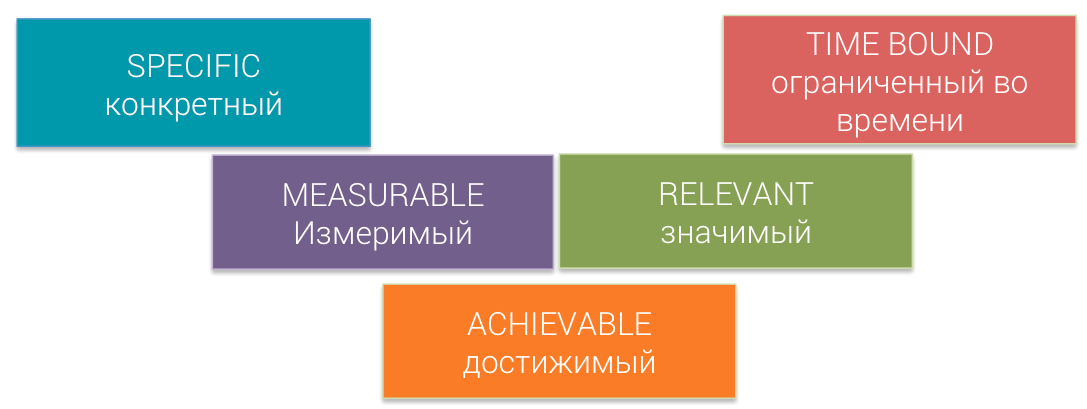 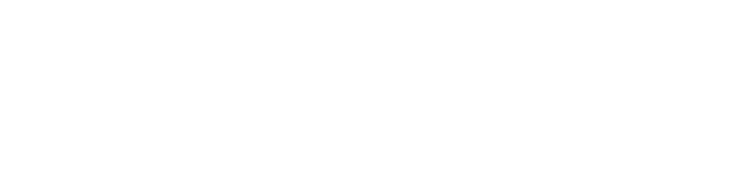 Оптимизация поисковой рекламной кампании
Критерии отслеживания эффективности
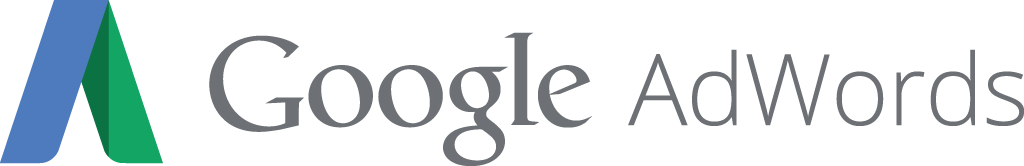 KPI для рекламной кампании AdWords
Количество кликов
Средняя цена клика – CPC
Средняя позиция
CTR
QS и QS средневзвешенный
Затраты на рекламную кампанию
Количество лидов/транзакций/конверсий
Коэффициент конверсии в %
Стоимость лида/транзакции/конверсии
Количество подтвержденных продаж
Стоимость одной Продажи - CPO
Средний чек
и т.д.
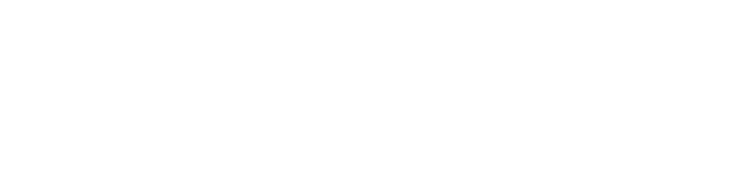 Оптимизация поисковой рекламной кампании
Работа с поисковыми запросами
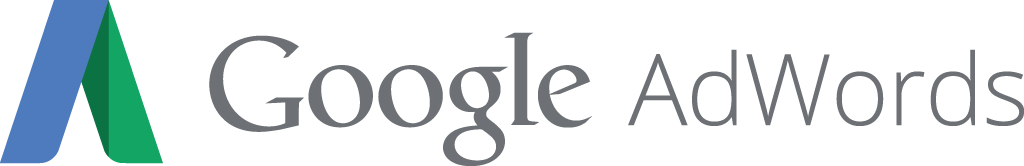 ROI и ROMI
((P – С) / C x 100%)
P – Прибыль полученная от продажи товаров (с помощью рекламы)
С – Расходы на рекламы
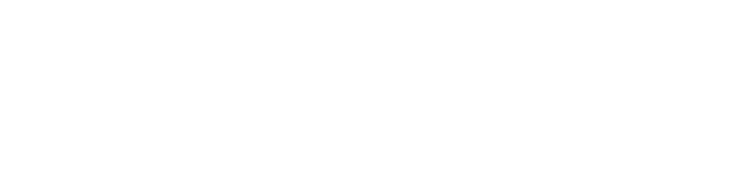 Оптимизация поисковой рекламной кампании
Работа с поисковыми запросами
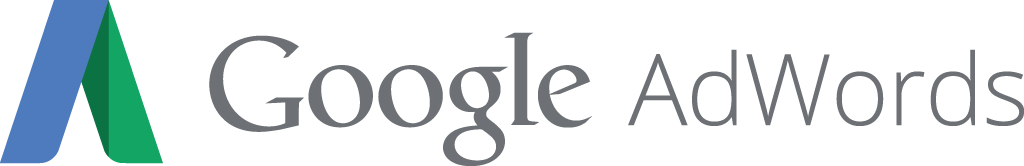 Задачка на ROI
Кампания А
Кампания B
Прибыль – $5000 
Рекламный бюджет - $2500
ROI = (5000 - 2500) / 2500 х 100% = 200%
ROI = 100%
Прибыль – $2400 
Рекламный бюджет - $2500$
ROI = (2400 - 2500) / 2500 х 100% = 96%
ROI = -4%
Невозврат Инвестиций
Возврат Инвестиций
Плохо = 0%   <   ROI   <   100% = Хорошо
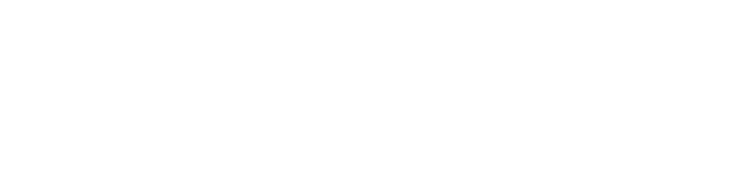 Оптимизация поисковой рекламной кампании
Работа с поисковыми запросами
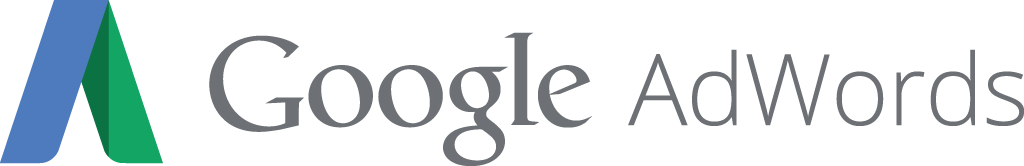 Каналы поступления конверсий
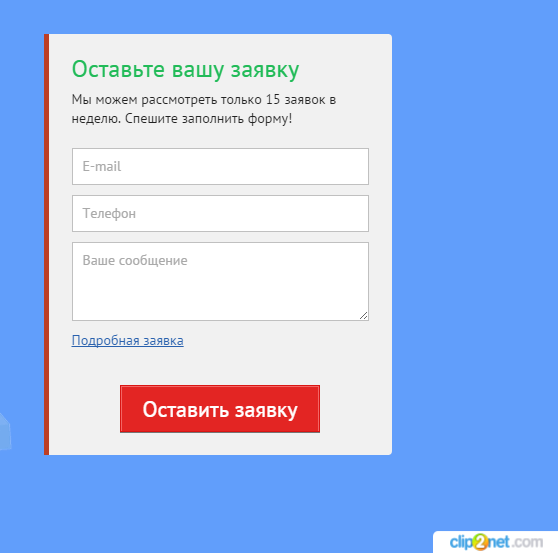 Заполнение заявки
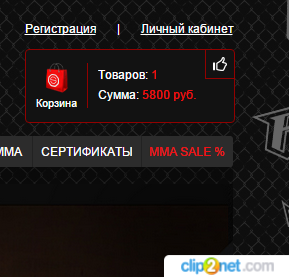 Корзина
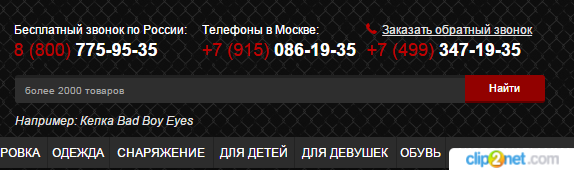 Телефонный звонок
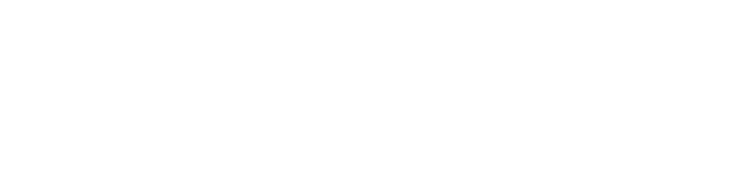 Оптимизация поисковой рекламной кампании
Работа с поисковыми запросами
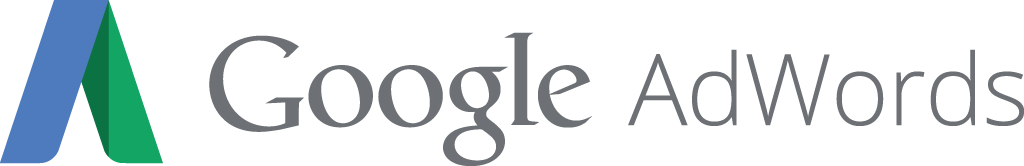 Доступные настройки отчета AdWords
Видимость кампаний/групп объявлений/ ключевых слов;
Сегментация отчета;
Фильтр данных;
Поиск данных;
Отображаемые столбцы;
Диаграмма
Скачивание отчета
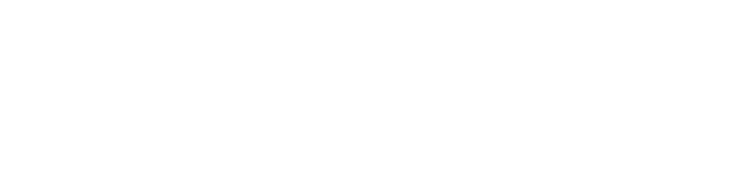 Оптимизация поисковой рекламной кампании
Работа с поисковыми запросами
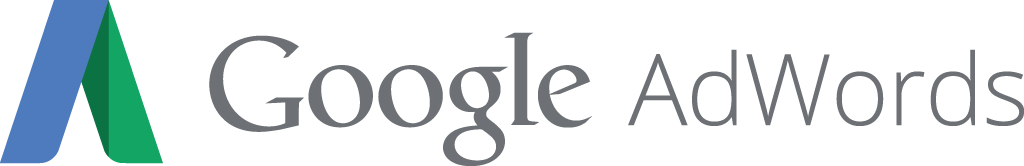 Настройка столбцов
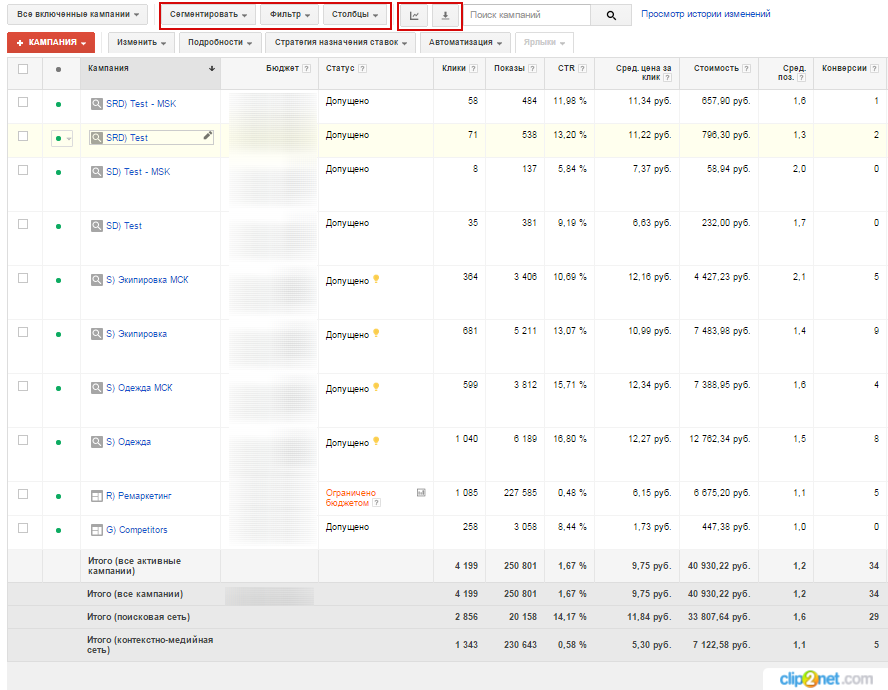 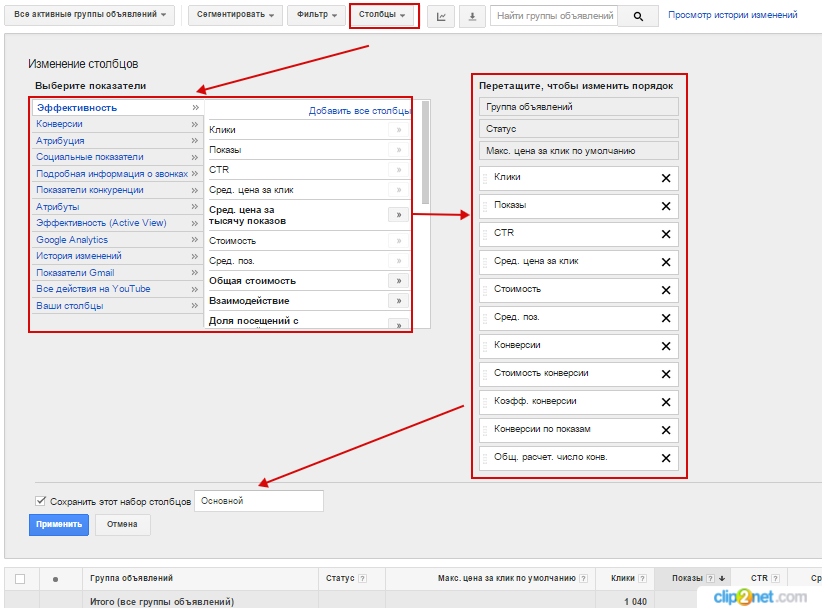 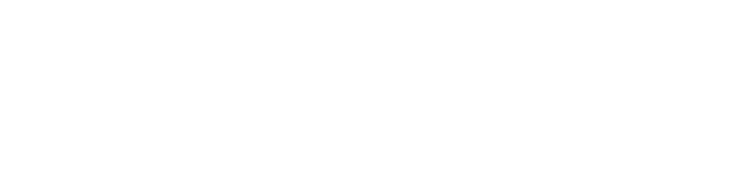 Оптимизация поисковой рекламной кампании
Работа с поисковыми запросами
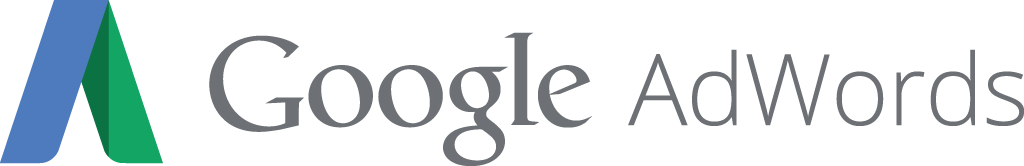 Полезные столбцы
Клики
Показы
CTR
Средняя цена за клик
Стоимость
Средняя позиция
Конверсии
Стоимость конверсии
Коэффициент конверсии
Ценность конверсии
Ценность конверсий по вспомогательным кликам
Ценность конверсий по вспомогательным показам
Процент полученных показов
Процент потерянных показов
Показатель отказов
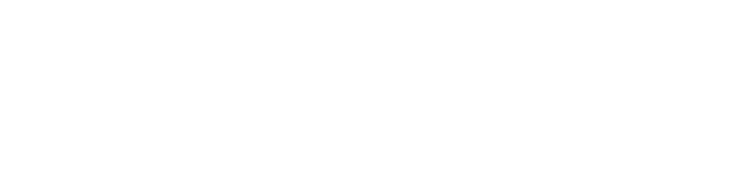 Оптимизация поисковой рекламной кампании
Работа с поисковыми запросами
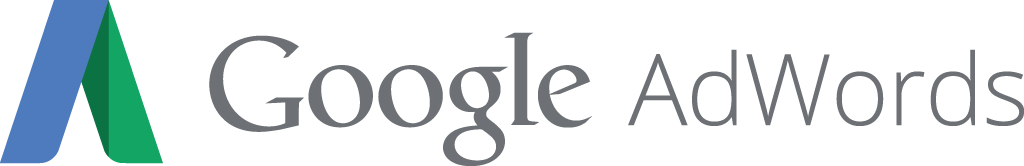 Фильтры в отчетах
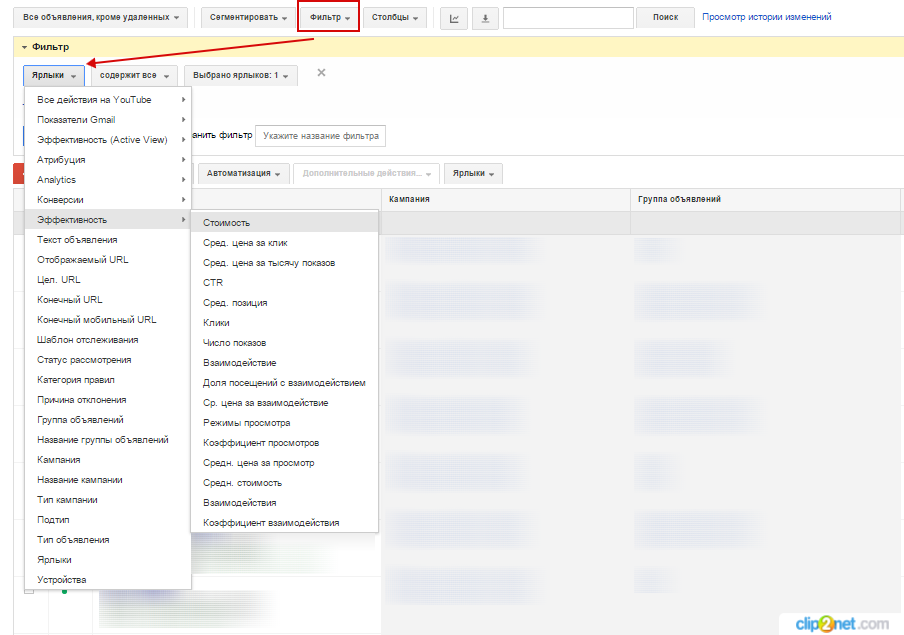 Больше
Меньше
Ровно
Содержит
Не содержит
Начинается с
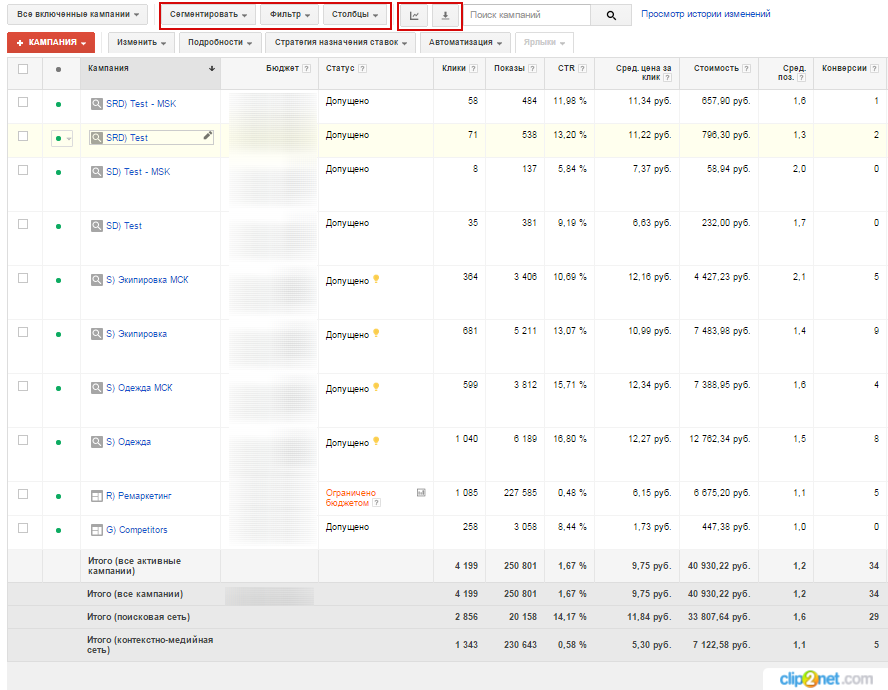 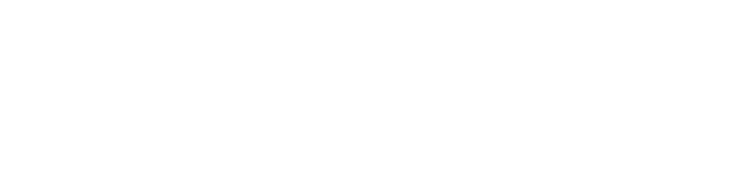 Оптимизация поисковой рекламной кампании
Работа с поисковыми запросами
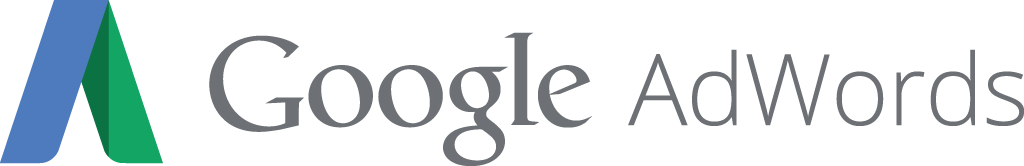 Сегментация отчета
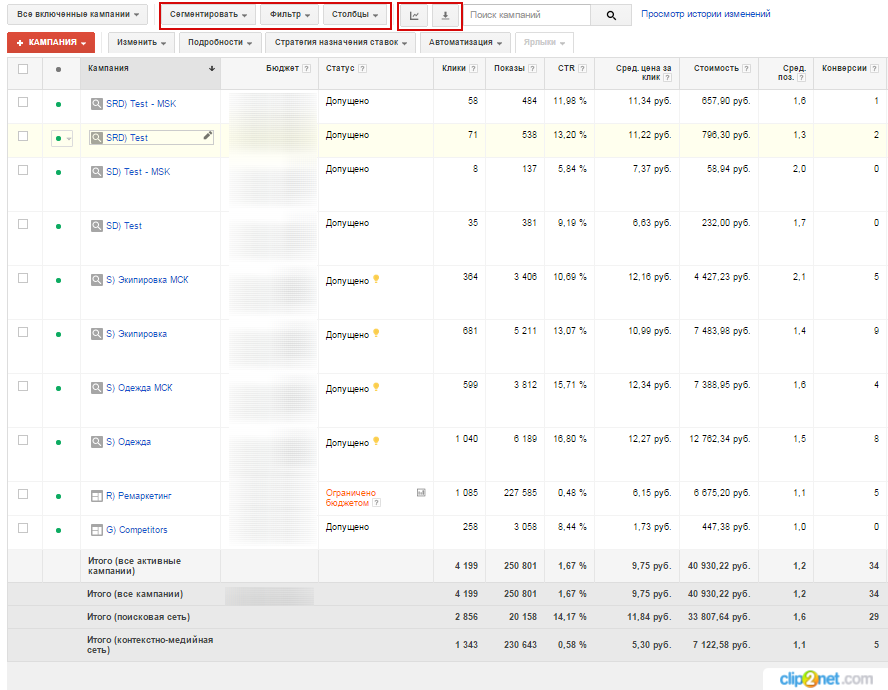 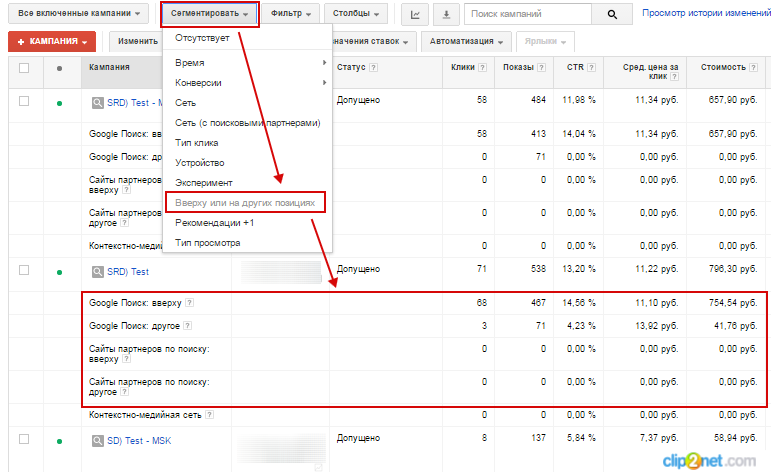 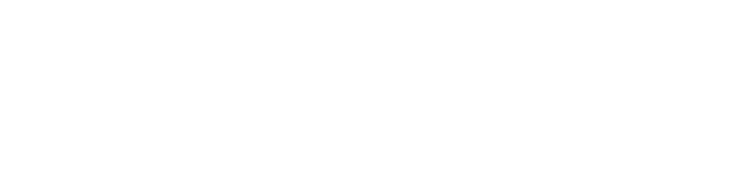 Оптимизация поисковой рекламной кампании
Работа с поисковыми запросами
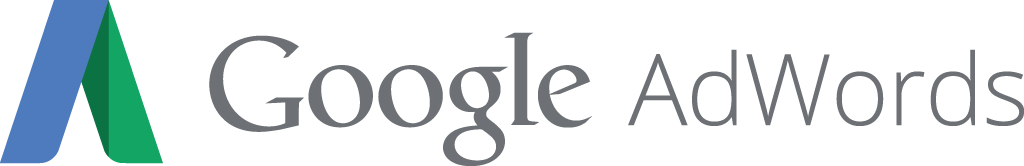 Графики в отчетах
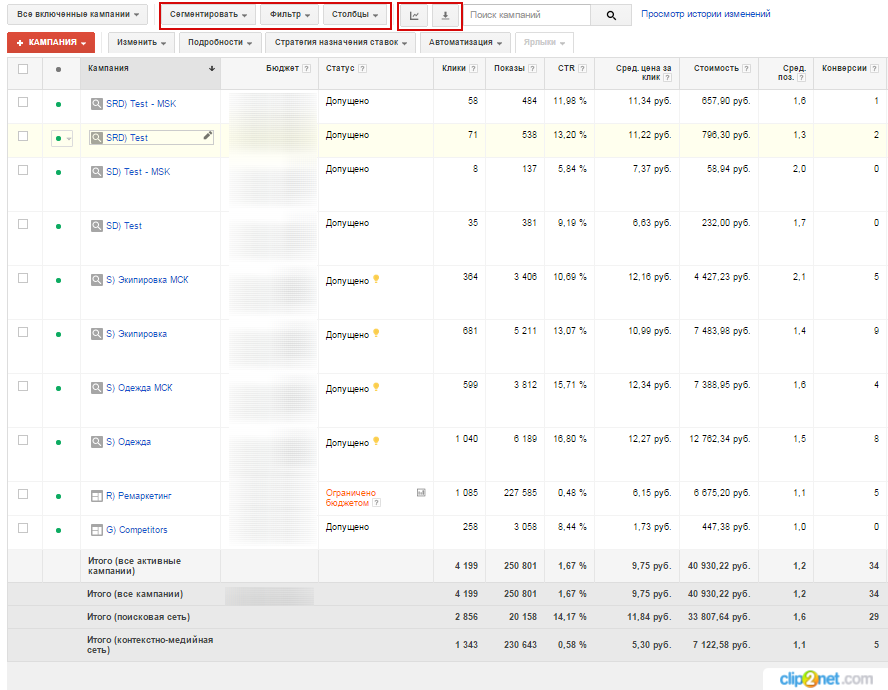 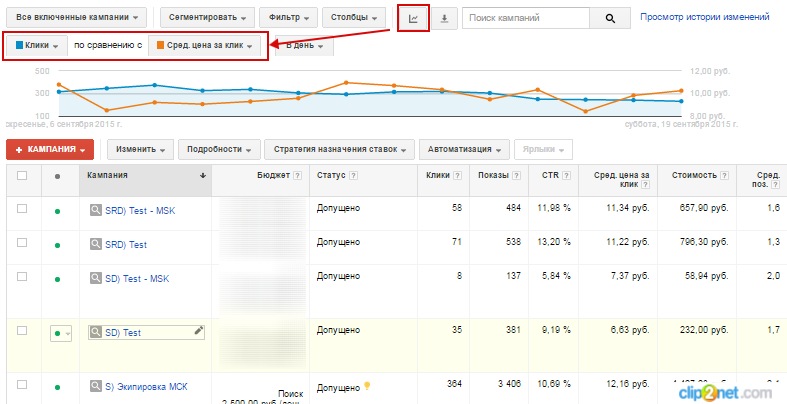 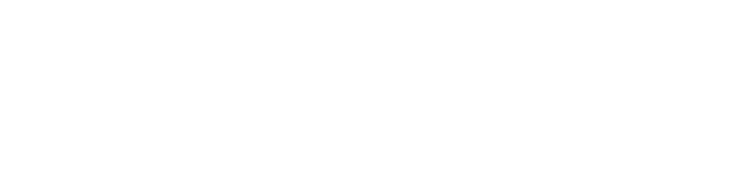 Оптимизация поисковой рекламной кампании
Работа с поисковыми запросами
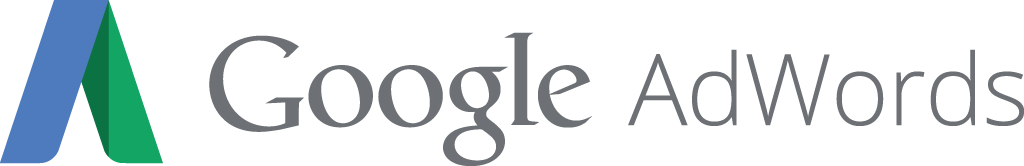 Вкладка «Быстрая Статистика»
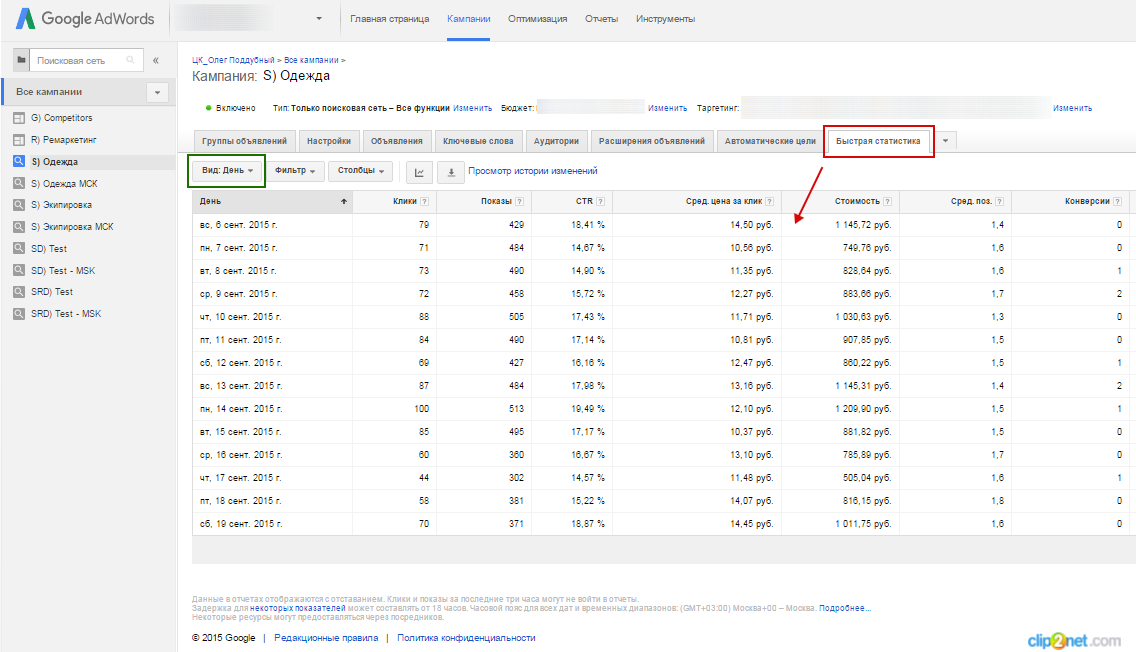 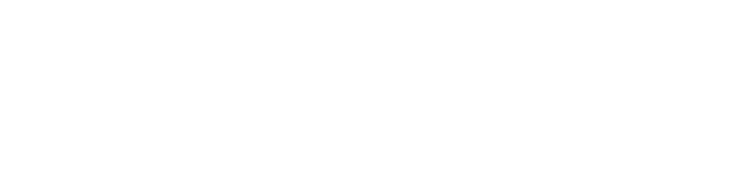 Оптимизация поисковой рекламной кампании
Работа с поисковыми запросами
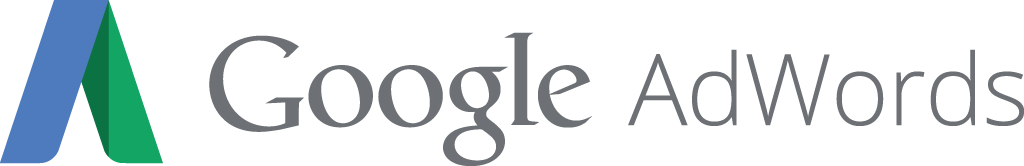 Быстрая статистика. Виды.
Конверсии
Ярлыки
Время - Время суток
Время - День недели
Время - День
Время - Неделя
Время - Местоположение пользователей
География
Поисковые запросы
Места размещения
Другие
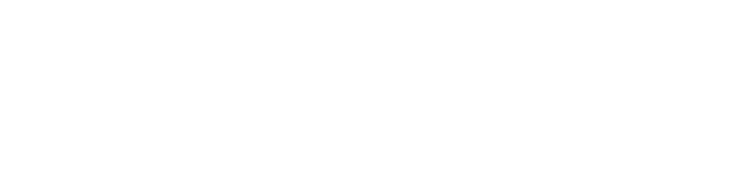 Оптимизация поисковой рекламной кампании
Работа с поисковыми запросами
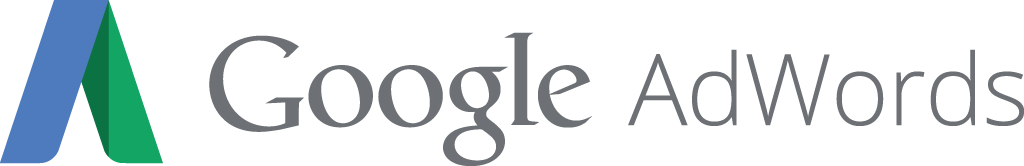 Новый формат Отчетов
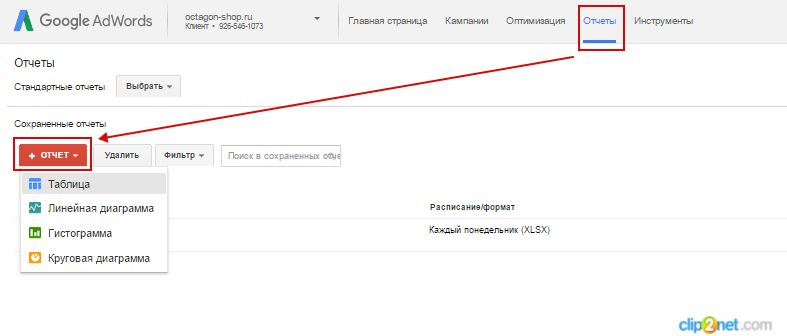 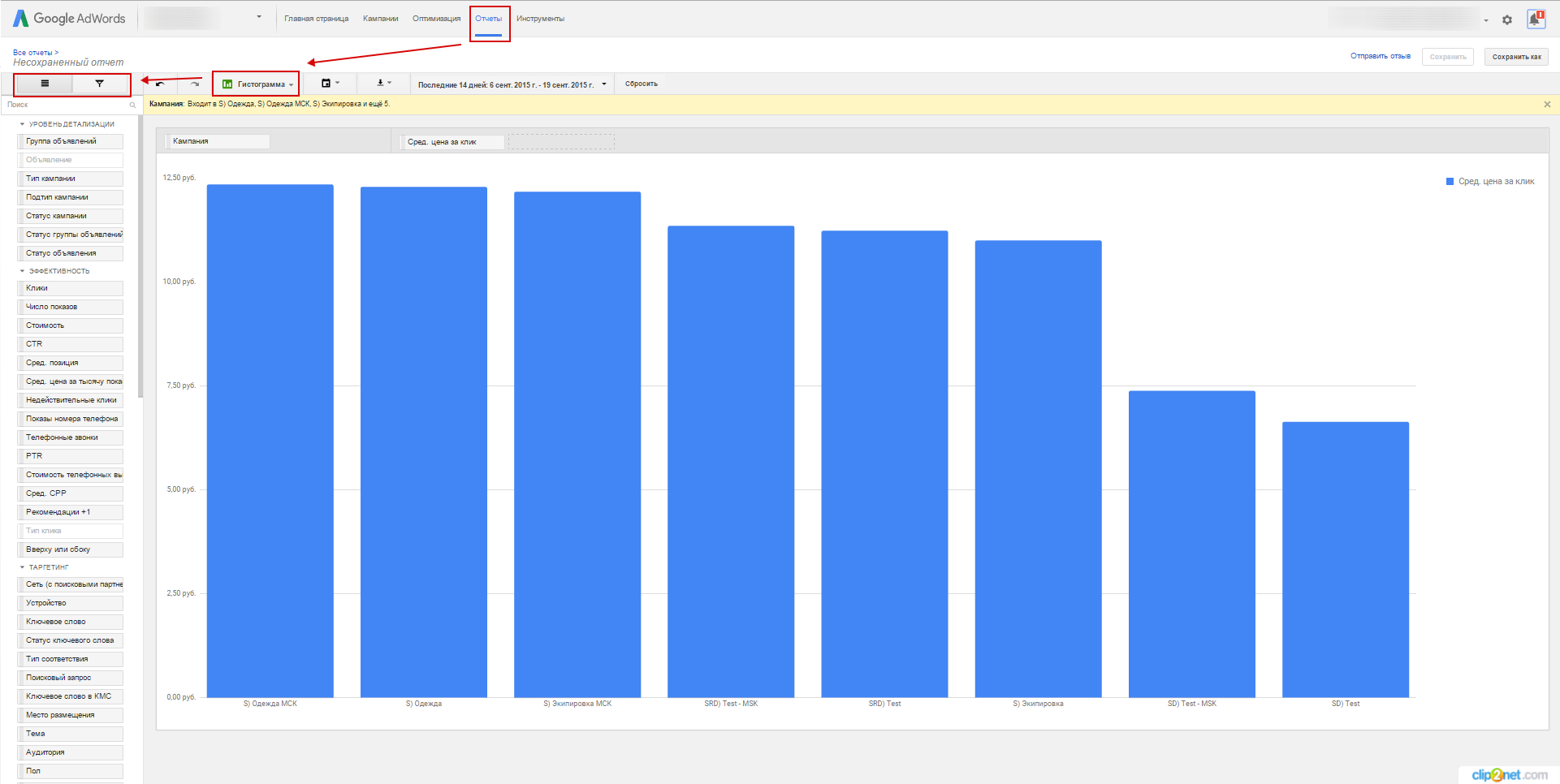 Тип отчета
Показатели и Метрики
Фильтры отчета
Экспорт отчета
Сохранить
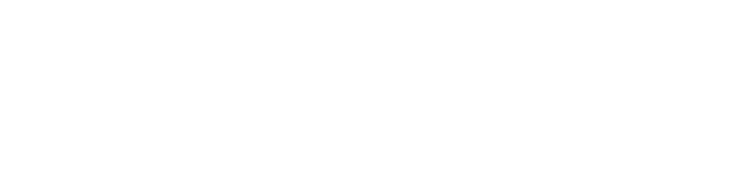 Оптимизация поисковой рекламной кампании
Работа с поисковыми запросами
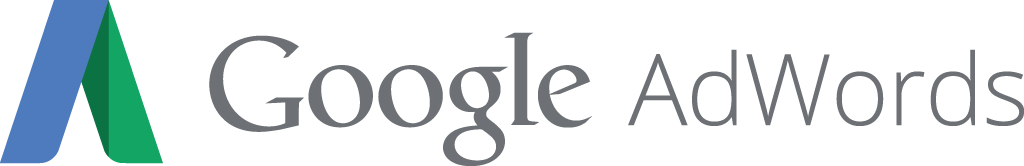 Фактическая цена за клик и показатель качества (QS)
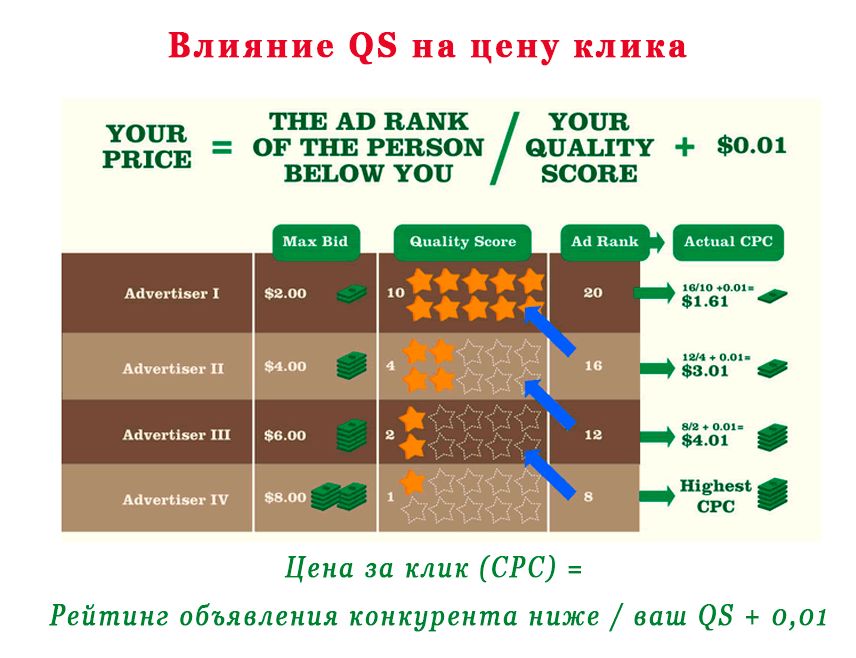 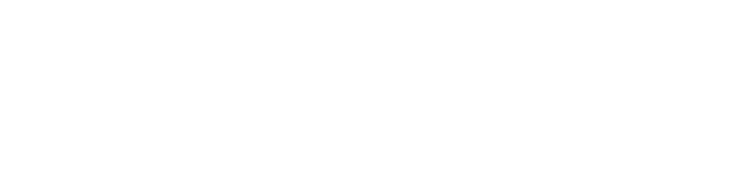 Оптимизация поисковой рекламной кампании
Оптимизация расходов. Работа с Ценой за клик.
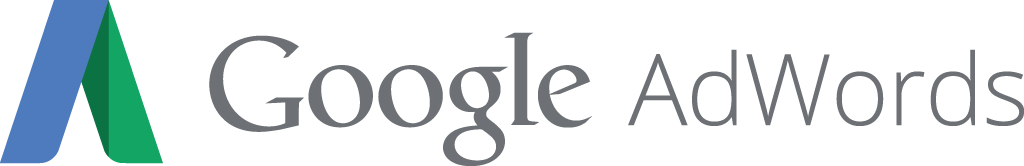 Сколько можно сэкономить при хорошем QS
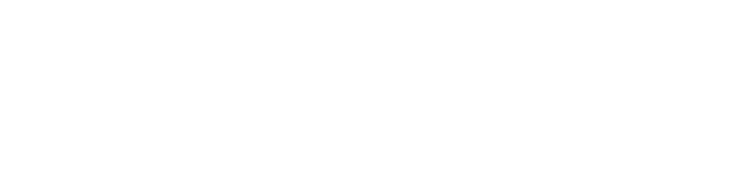 Оптимизация поисковой рекламной кампании
Оптимизация расходов. Работа с Ценой за клик.
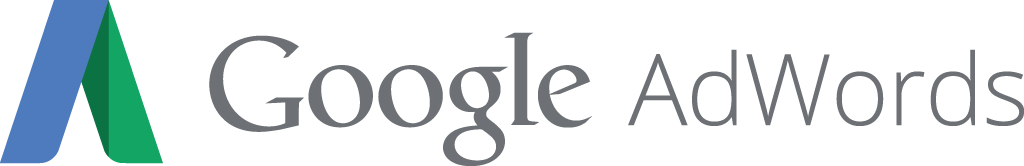 А/Б тестирование объявлений
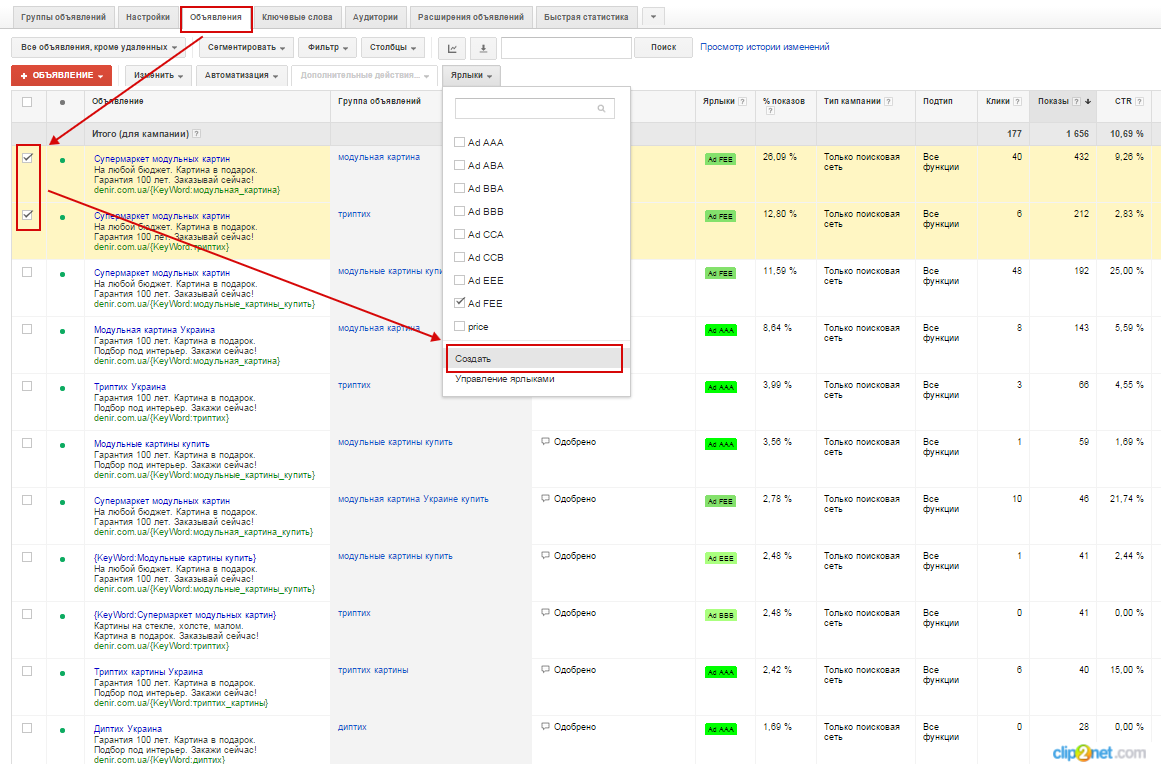 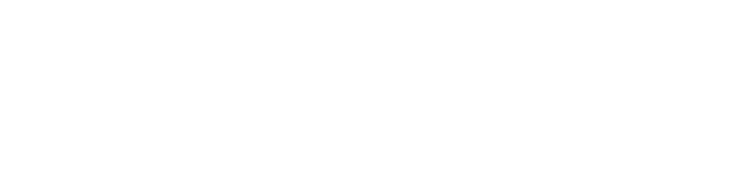 Оптимизация поисковой рекламной кампании
Оптимизация расходов. Работа с Ценой за клик.
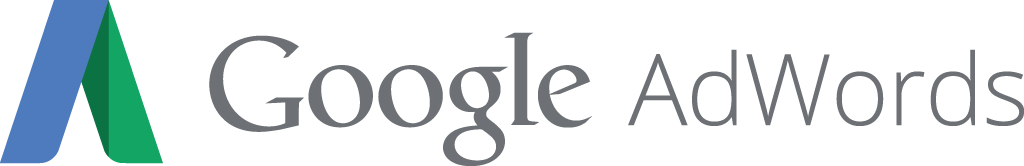 CTR в зависимости от позиции
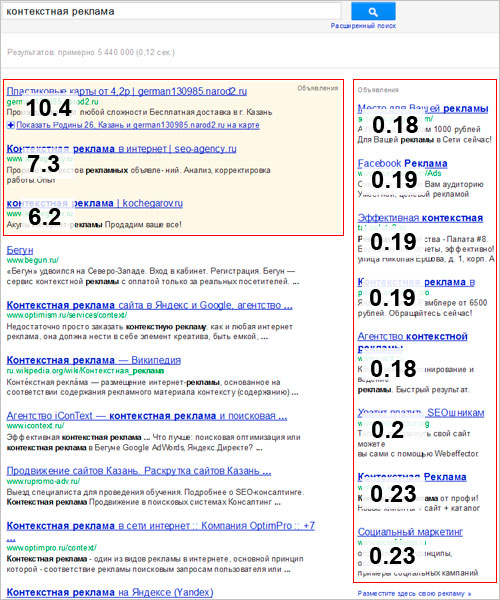 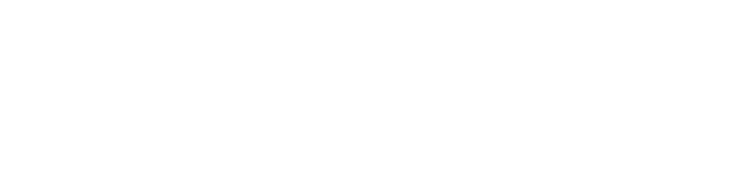 Оптимизация поисковой рекламной кампании
Оптимизация расходов. Работа с Ценой за клик.
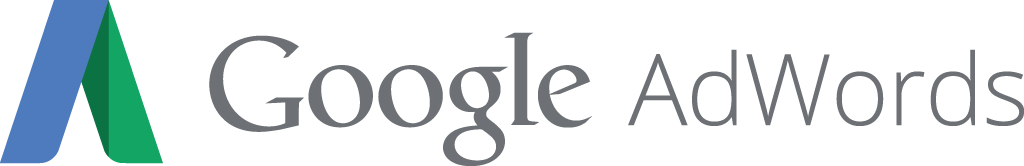 Как посмотреть с какой позиции лучше трафик
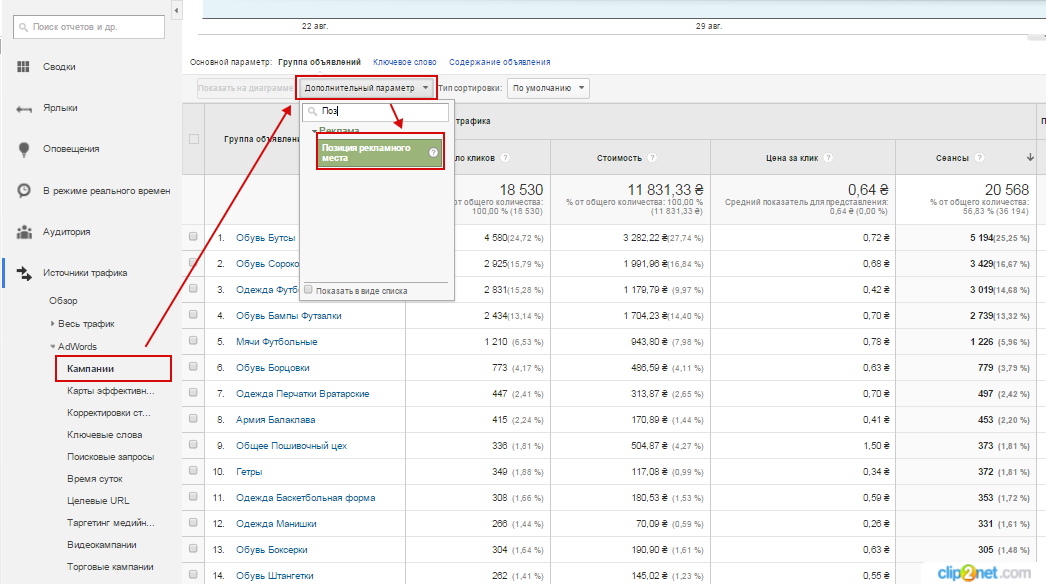 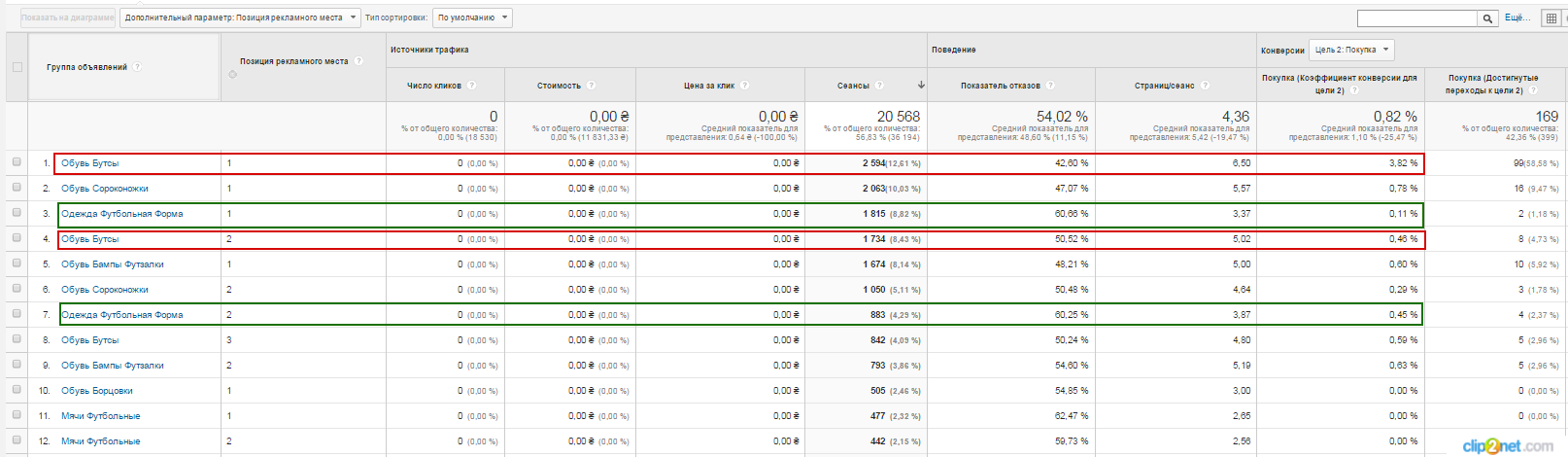 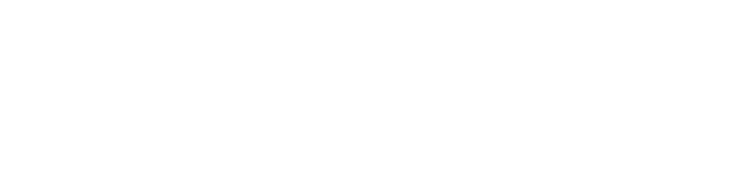 Оптимизация поисковой рекламной кампании
Оптимизация расходов. Работа с Ценой за клик.
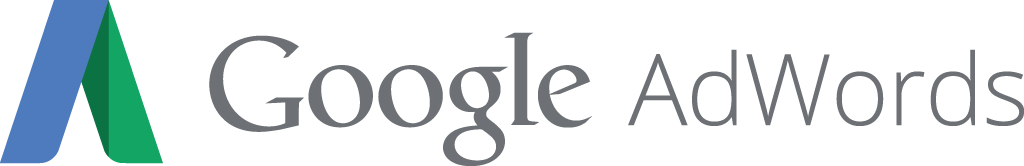 Способы редактирования ставок
Ручной
Правила Автоматизации
Скрипт AdWords (На базе JavaScript)
Комбинированный
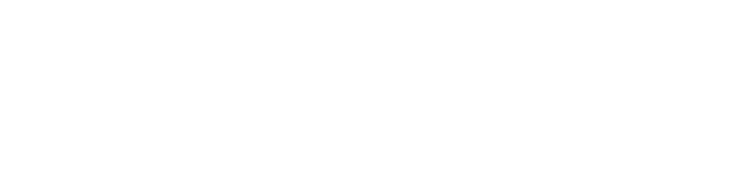 Оптимизация поисковой рекламной кампании
Оптимизация расходов. Работа с Ценой за клик.
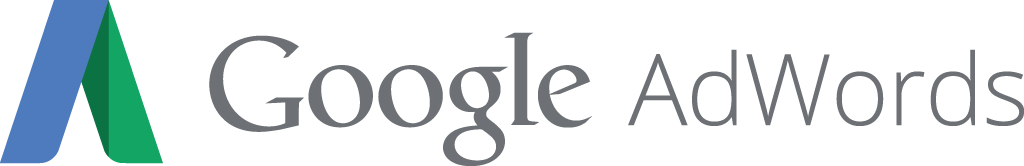 Автоматические правила редактирования ставок
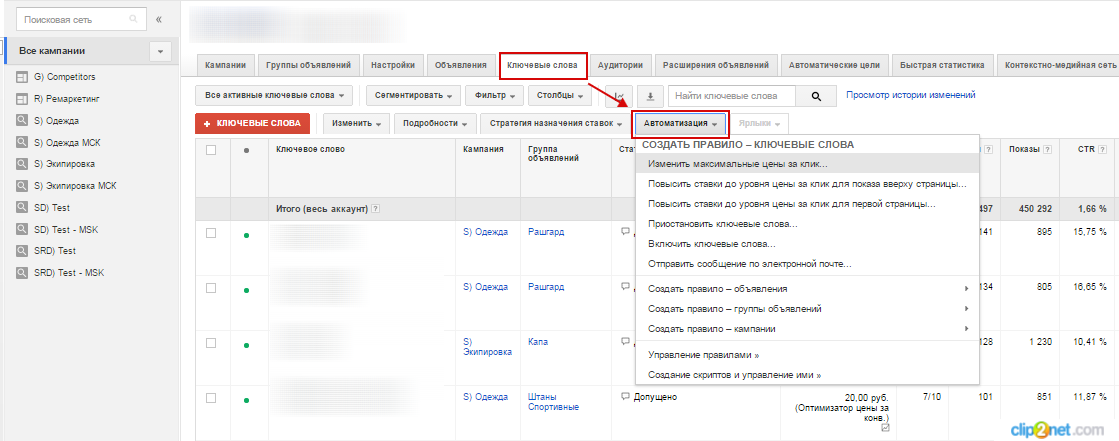 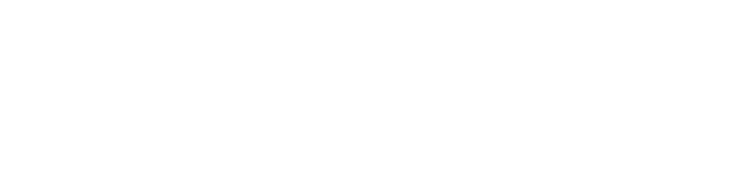 Оптимизация поисковой рекламной кампании
Оптимизация расходов. Работа с Ценой за клик.
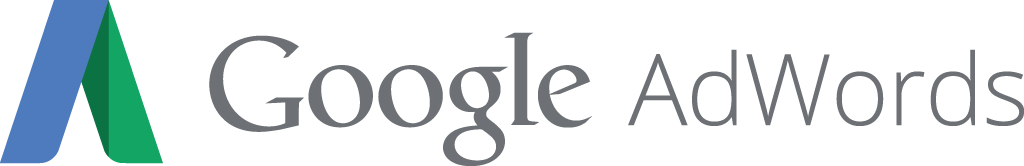 Редактирование ставок через скрипт
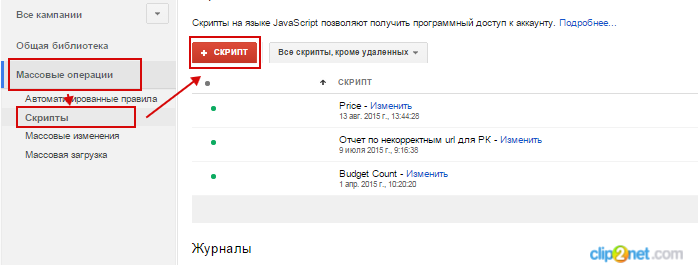 Скрипт
Инструкция по установке
http://1drv.ms/1iHIYoe
http://goo.gl/0SxPcK
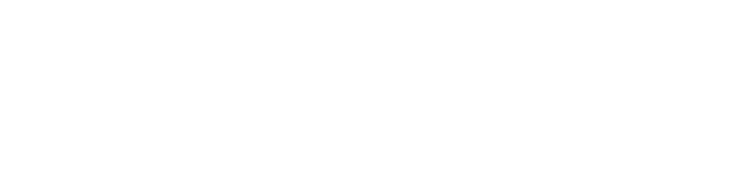 Оптимизация поисковой рекламной кампании
Оптимизация расходов. Работа с Ценой за клик.
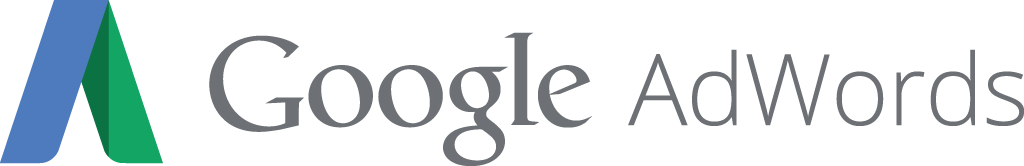 Оптимизация кампании по регионам
Рекламная Кампания
Киев
Львов
Одесса
Украина
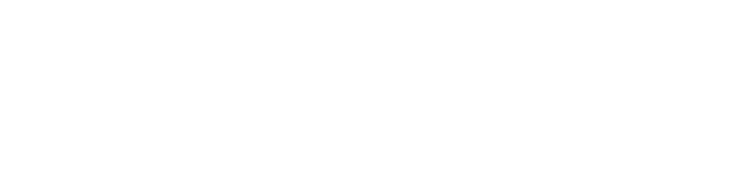 Оптимизация поисковой рекламной кампании
Оптимизация кампании по регионам
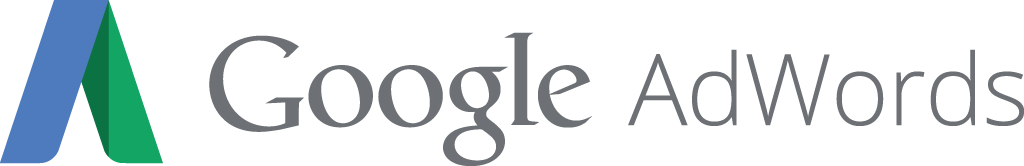 Пример конверисонности трафика по часам
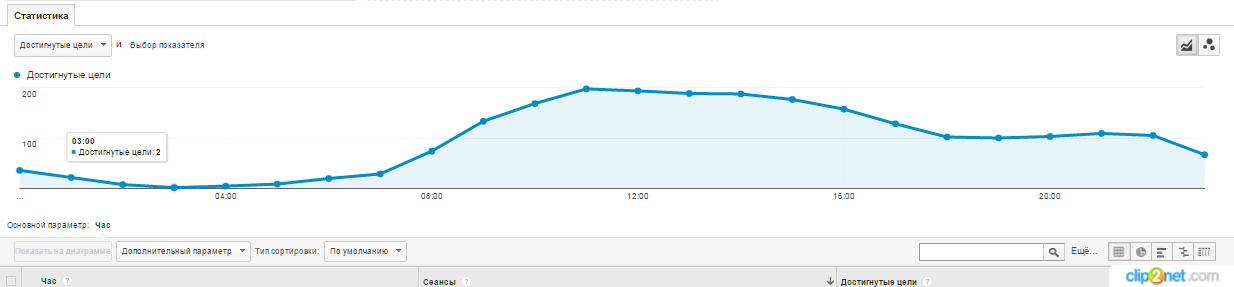 Ссылка на отчет
http://goo.gl/YcDnT1
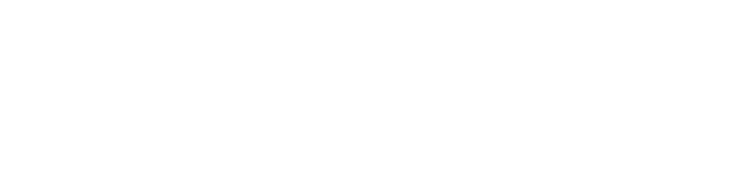 Оптимизация поисковой рекламной кампании
Оптимизация работы кампании по часам
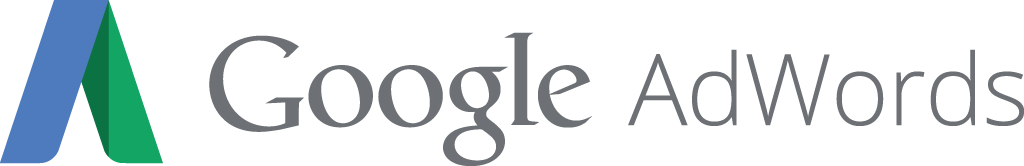 Где посмотреть статистику по часам в AdWords
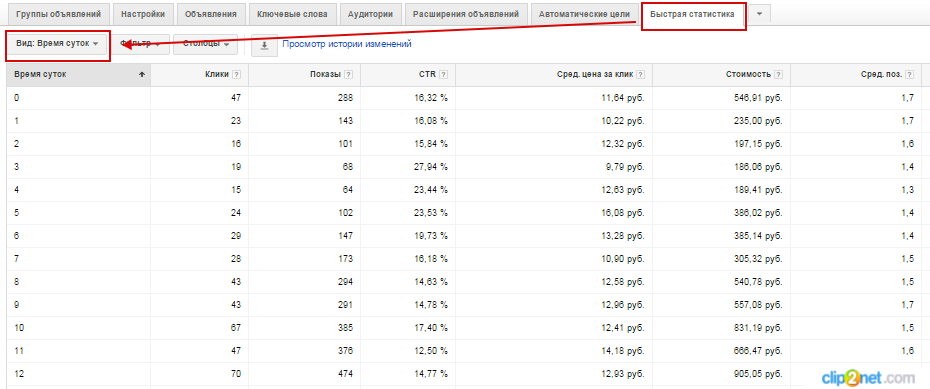 Расписание показа объявлений
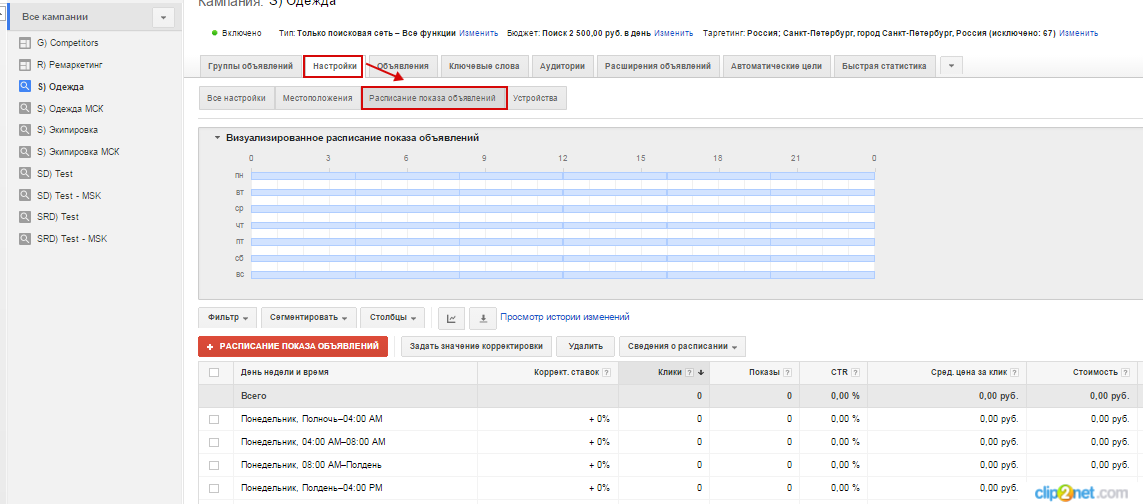 Быстрая статистика
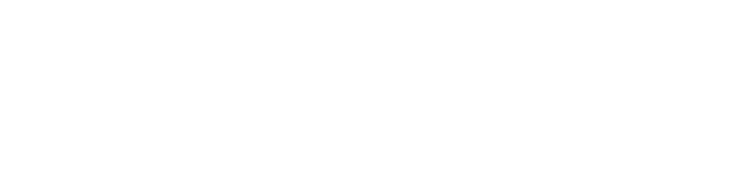 Оптимизация поисковой рекламной кампании
Оптимизация работы кампании по часам
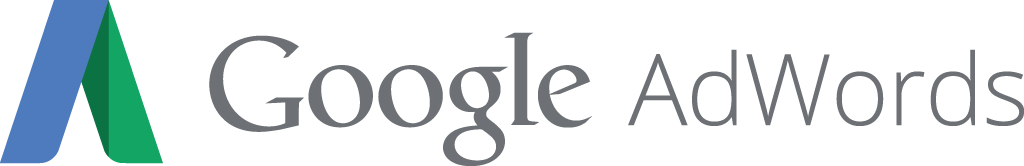 Настройка корректировки ставок
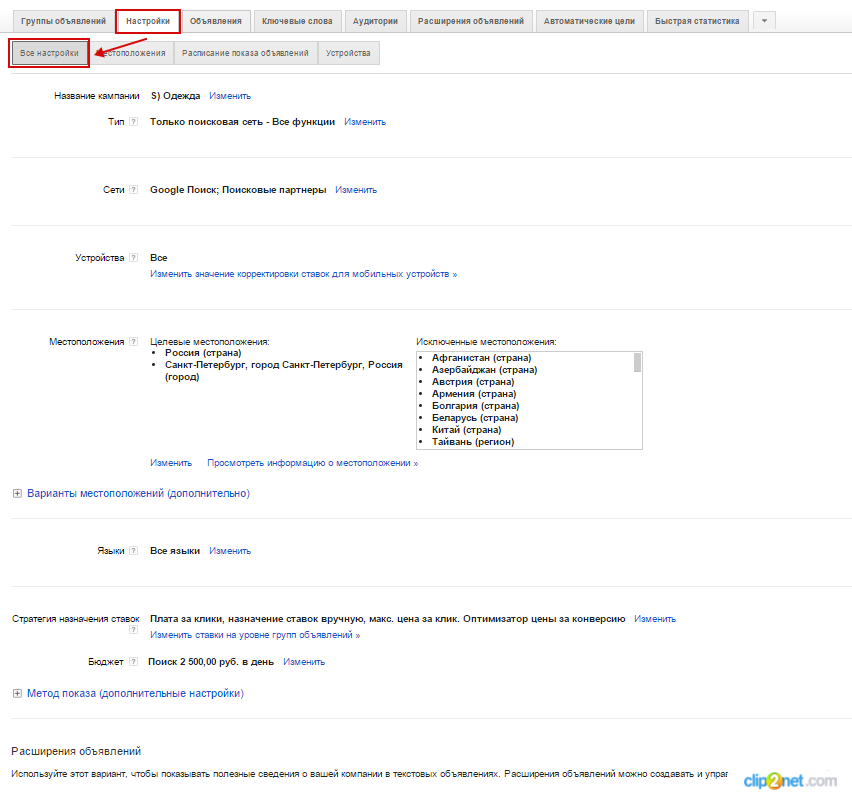 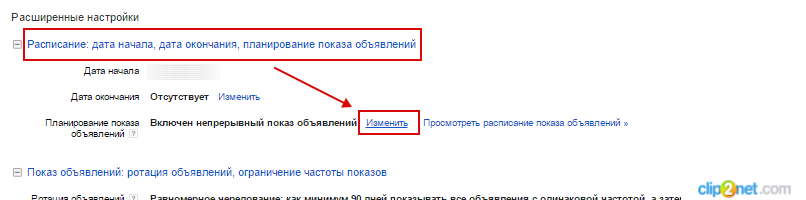 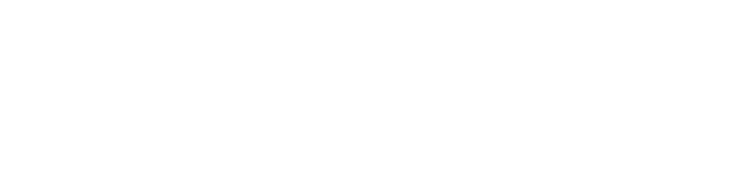 Оптимизация поисковой рекламной кампании
Оптимизация работы кампании по часам
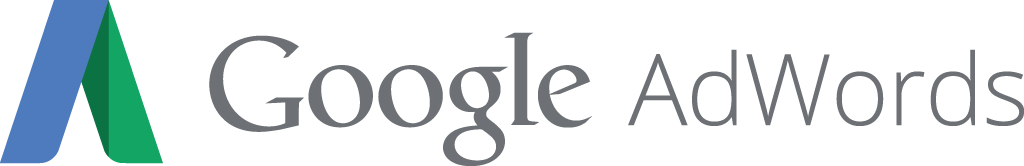 Установка корректировки ставок
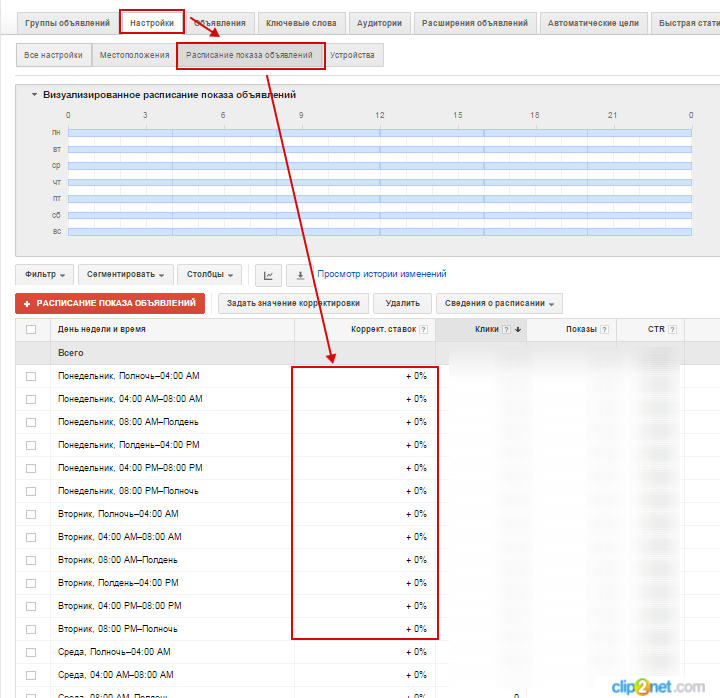 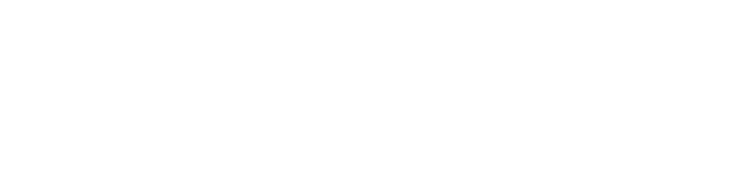 Оптимизация поисковой рекламной кампании
Оптимизация работы кампании по часам
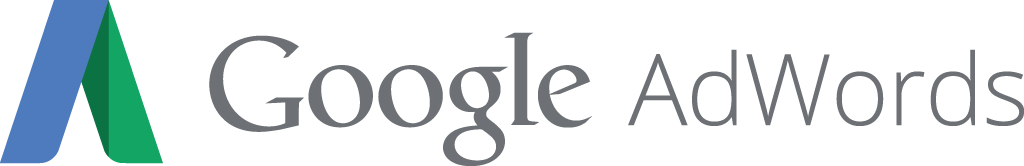 Корректировка ставок при помощи скрипта
Скрипт
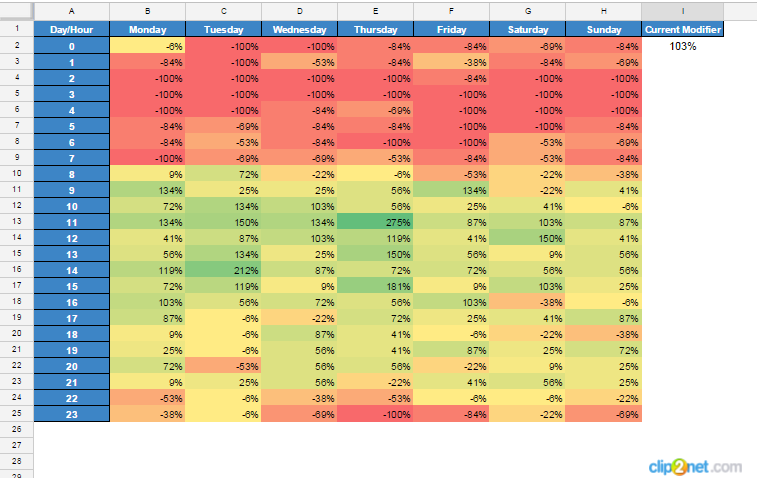 http://1drv.ms/1FWE6Ax
Описание
http://goo.gl/dvOGvk
Табличка
http://goo.gl/ynwZqE
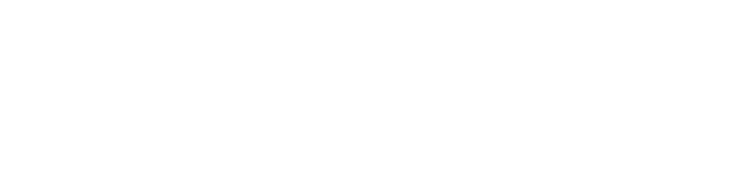 Оптимизация поисковой рекламной кампании
Оптимизация работы кампании по часам
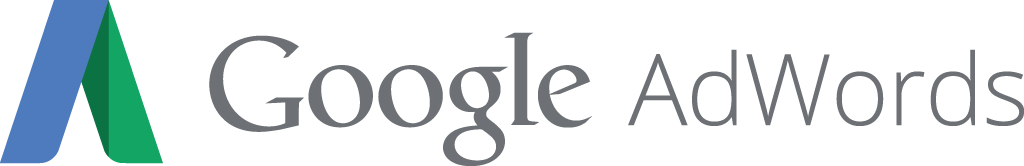 Кампания поискового ремаркетинга
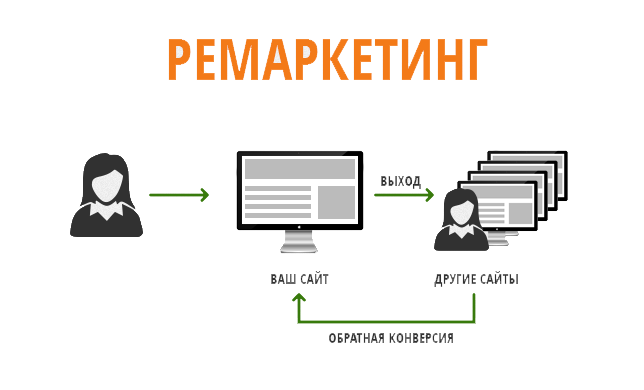 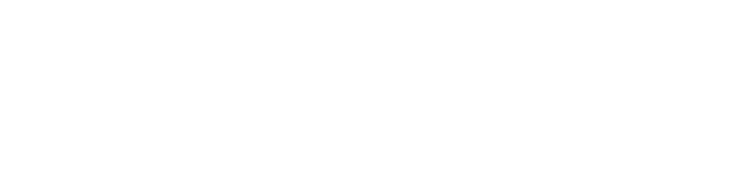 Оптимизация поисковой рекламной кампании
Кампания поискового ремаркетинга
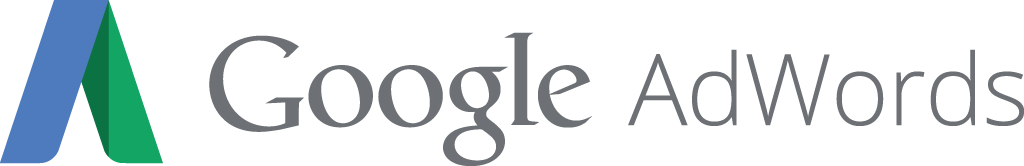 Как включить сбор списков для Поискового ремаркетинга
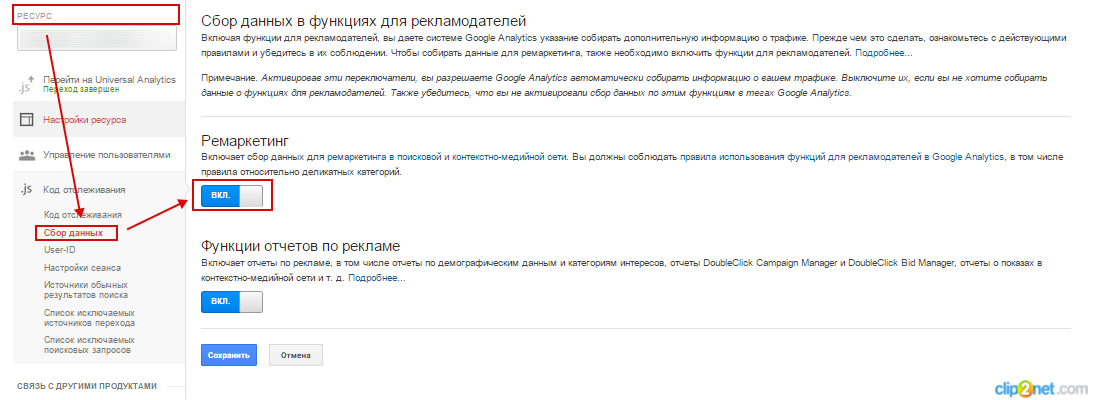 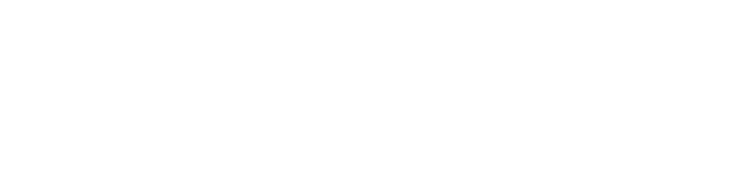 Оптимизация поисковой рекламной кампании
Кампания поискового ремаркетинга
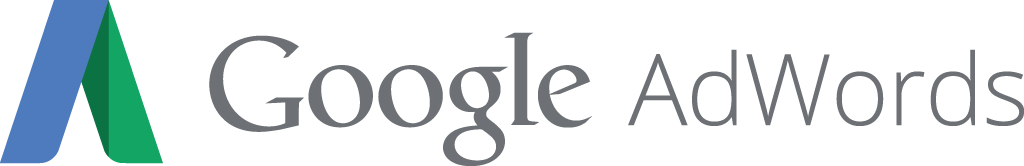 Потери кликов и конверсий из-за ограничения бюджета
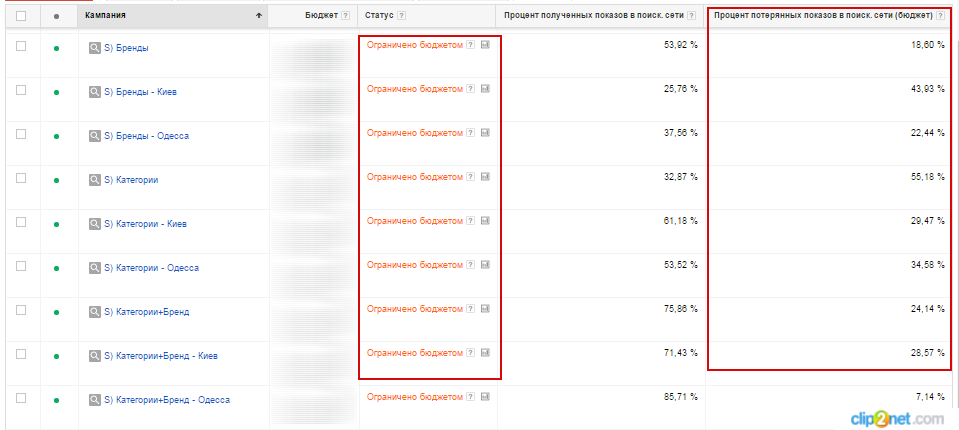 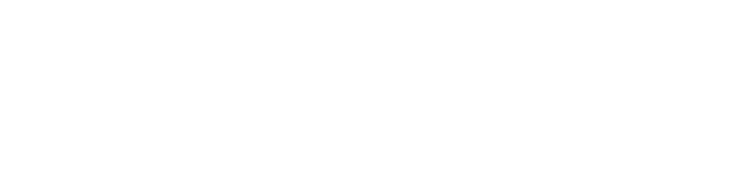 Оптимизация поисковой рекламной кампании
Оптимизация бюджета кампании
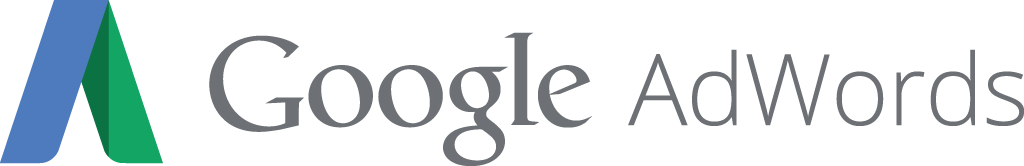 Последствия ограничения бюджета
Клики - 800
Средняя цена за клик - $0,10
Дневной бюджет - $80
Процент потерянных показов - 20%
Коэффициент конверсии - 2%
Чистый доход от конверсии - $100

Потеряно кликов: 200
Потеряно конверсий: 4
Потеряно прибыли: $400
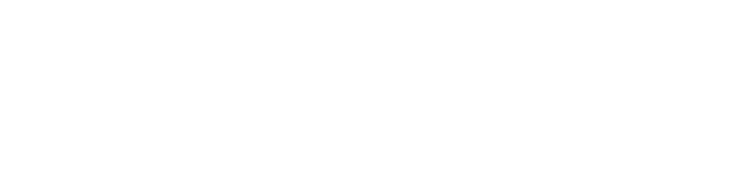 Оптимизация поисковой рекламной кампании
Оптимизация бюджета кампании
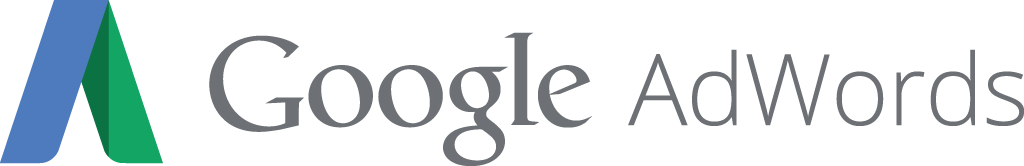 Последствия удержания бюджета на одном уровне
Было

Клики – 800
Средняя цена за клик - $0,10
Дневной бюджет - $80
Процент потерянных показов - 20%
Коэффициент конверсии - 2%
Чистый доход от конверсии - $100
Стало

Клики – 615
Средняя цена за клик - $0,13
Дневной бюджет - $80
Процент потерянных показов – 38,5%
Коэффициент конверсии - 2%
Чистый доход от конверсии - $100
Потеряно кликов: 385
Потеряно конверсий: 8
Потеряно прибыли: $800
Потеряно кликов: 200
Потеряно конверсий: 4
Потеряно прибыли: $400
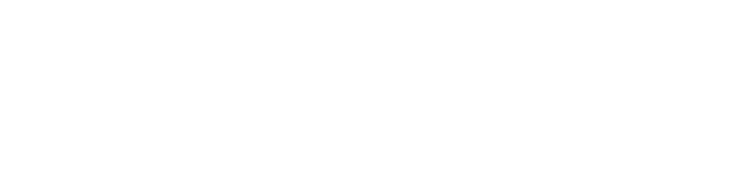 Оптимизация поисковой рекламной кампании
Оптимизация бюджета кампании
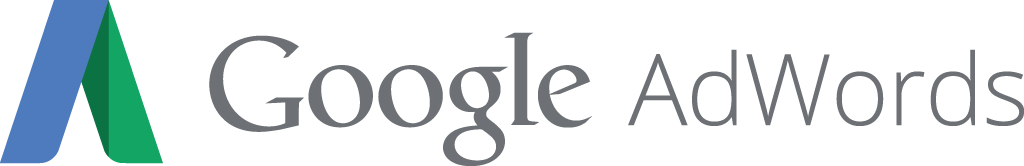 Перераспределение бюджета
Кампания А

Клики – 800
Средняя цена за клик - $0,10
Дневной бюджет - $80
Процент потерянных показов - 20%
Коэффициент конверсии - 2%
Чистый доход от конверсии - $100
Кампания B

Клики – 615
Средняя цена за клик - $0,10
Дневной бюджет - $80
Процент потерянных показов – 0%
Коэффициент конверсии - 2%
Чистый доход от конверсии - $100
Перераспределение
Доступно для распределения: $18,50
Получено кликов: 185
Получено конверсий: 4
Получено прибыли: $400
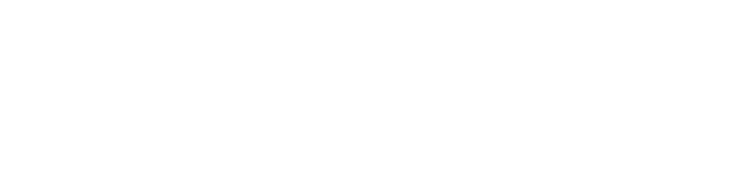 Оптимизация поисковой рекламной кампании
Оптимизация бюджета кампании
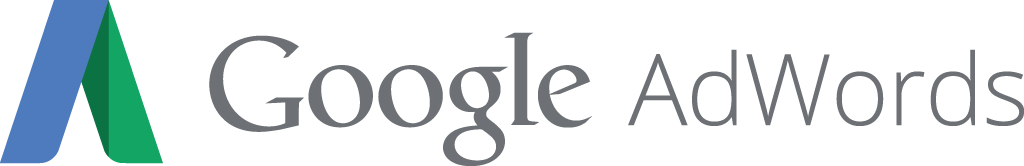 Оптимизация за счет позиции
Было

Клики - 800
Показы - 4000
CTR 1 позиции - 20%
Средняя цена за клик - $0,10
Дневной бюджет - $80
Процент потерянных показов - 20%
Коэффициент конверсии - 2%
Чистый доход от конверсии - $100
Стало

Клики - 900
Показы - 5000
CTR 2 позиции - 18%
Средняя цена за клик - $0,08
Дневной бюджет - $80
Процент потерянных показов - 0%
Коэффициент конверсии - 2%
Чистый доход от конверсии - $100
Потеряно кликов: 200
Потеряно конверсий: 4
Потеряно прибыли: $400
Получено кликов: 100
Сэкономлено: $8
Получено конверсий: 2
Получено прибыли: $200
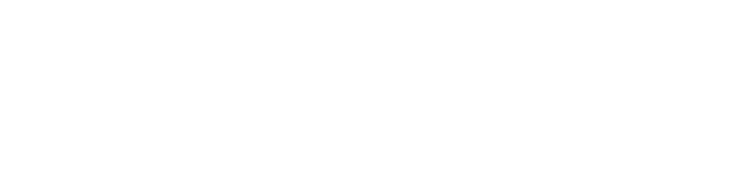 Оптимизация поисковой рекламной кампании
Оптимизация бюджета кампании
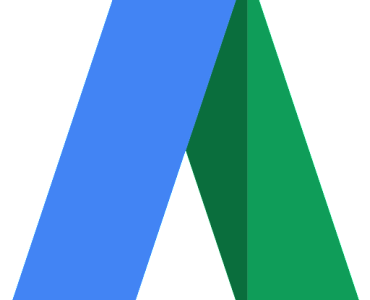 Спасибо за Внимание!
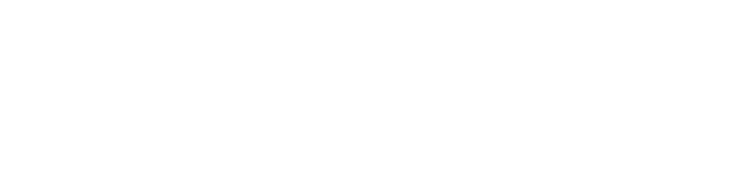